SOURCE SELECTION TRAINING
PHASE II 
 (Source Selection Execution)
<acquisition title>
<Trainer’s name>
<Trainer’s Organization>

Version 1.4
 Date:  8 Nov 2023
[Speaker Notes: Note:  This version of the Phase II training incorporates changes included in the revised DoD Source Selection Procedures dated 20 Aug 2022 and is effective for all solicitations with an approved Source Selection Plan dated on/after 1 Sep 2022.

Source Selection Execution Training

Lesson Plan:   The Phase II just-in-time training is best offered prior to receiving the offerors’ responses to solicitation.  

Phase II training is intended for the Source Selection Team (SST) members on a “real-time/hands-on” basis.  The training material should be tailored to focus on the current acquisition and to the experience level of the team members.  The less experience the team, the more basics you’ll have to cover.  
In some cases, the team members executing the source selection (SS) may not have been involved with the planning phase of the acquisition. Prior to attending the Phase II training, all SST members should be familiar with the Source Selection Plan, Request for Proposal (especially Sections L & M) and any other pertinent documents.

The SST’s legal advisor/counsel should be involved throughout the SS process and ensure that all SS members have been trained on Ethics and Procurement Integrity.  

We strongly recommend that newly designated trainers and inexperienced trainers reach out to experienced trainers for mentoring and assistance in conducting training.  It would be beneficial for newly designated trainers and inexperienced trainers to sit in on and then co-lead a couple of training sessions before conducting training on their own.

Some charts contain hyperlinks.  Click on these to obtain further information.]
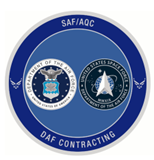 Overview
Learning Objectives
Purpose of Source Selection 
Recap
Schedule
Source Selection Organization
Roles and Responsibilities
Records Retention
Initial Evaluation Activities
Proposal Receipt, Basic Evaluation Guidelines  
Technical
Past Performance
Cost/Price
Contracting
Evaluation Notices
Award without Discussions or Establish Competitive Range
Conduct Discussions
Request for Final Proposal Revision
Final Evaluation Activities
Proposal Evaluation
SSAC Comparative Analysis Report
Decision Brief
Source Selection Decision
Award
Debriefing 
Ethics, Procurement Integrity & Conflicts of Interest
References
Summary
2
[Speaker Notes: Overview

Lesson Plan:  Briefly explain what will be covered. 

It may be a good idea to review the Ethics, Procurement Integrity and Conflicts of Interest activities at the end of the Phase II training session; the team will gain a better appreciation of its critical significance and possible consequences if not adhered to.  Offer a separate session for those members who have not had any training.]
Learning Objectives
Source Selection Teams will understand:
Roles and responsibilities 
Processes and procedures to evaluate proposals
Methodology and requirements for creation and maintenance of documentation
Approaches and tools available
Necessity of conducting thorough and timely debriefings
Importance and applicability of ethics and procurement integrity rules throughout the process
3
[Speaker Notes: Learning Objectives

Lesson Plan:  The learning objectives are broad enough that they may be appropriate for any tailoring required.  However, it is always good to re-verify their applicability.]
Purpose of Source Selection
To select the offeror(s) (the source) 
Whose proposal meets our requirements and provides the best value
“Best value” is the expected outcome of an acquisition that provides greatest overall benefit in response to requirement
That is most likely to perform all requirements
That is best able to handle problems that might occur during contract performance
That provides most realistic plan for contract performance
4
[Speaker Notes: Purpose of Source Selection

Lesson Plan:  Introduce the basic purpose of a source selection and discuss each bullet.]
Recap – What Has Been Accomplished
Issued final solicitation (RFP)
Established Source Selection Team (SST) and ensured
All members have reviewed SSP and RFP
All members and advisors have signed Non-Disclosure Agreements at start of source selection and Conflict of Interest Statements after receipt of offerors’ proposals
A successful source selection requires a team that is 
engaged and prepared
5
[Speaker Notes: Recap – What Has Been Accomplished

Lesson Plan:  Keep in mind that this may be the first group meeting for the SST.  It is important to set the stage and remind them where they are in the SS process.  If the attendees have not read the RFP, have copies, especially of Sections L and M, available for them to review.

What should have already happened?

 SSEB and Team Leader (Factor/Subfactor Chiefs) completed the evaluation planning
 Cross reference matrix developed
 Clear linkage between requirements, evaluation factors, and proposal instructions
 Clear linkage to Evaluation Worksheets
 Evaluation planning complete
 Evaluators should know assignments before starting

Conflict of Interest (COI) statement must be executed by each member of the SST after receipt of proposals and prior to any SST member/advisor accessing a proposal.]
6
[Speaker Notes: Source Selection Process Roadmap

Lesson Plan:  The Source Selection Process Roadmap in this picture format is a good place to review with the SST the different processes that make up a SS.  Remember that this may be the first SS for many of the members on the team.]
Air Force Source Selection Process – Proposal Evaluation
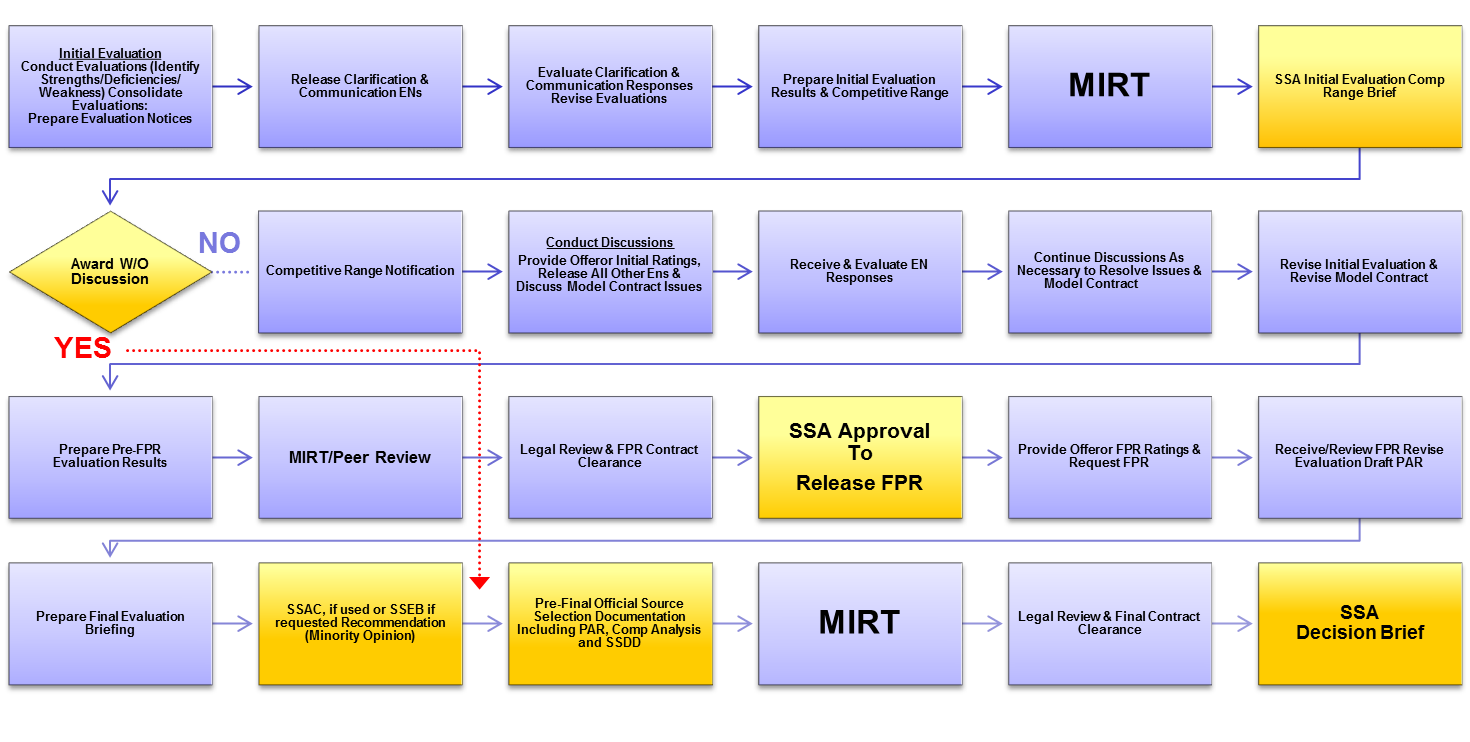 7
[Speaker Notes: Air Force Source Selection Process – Proposal Evaluation

Lesson Plan:  More detailed source selection process map.

Note:  Blocks highlighted in yellow are for the SSAC (when used) and SSA review and discussion.]
Schedule
Trainer:  Insert the Source Selection 
Milestone Schedule
8
[Speaker Notes: Schedule

Lesson Plan:  Tailor this slide for the specific source selection.  Project on screen or distribute copies of the latest schedule from the SSP to the team.  Discuss if changes are necessary due to possible schedule changes or conflicts. 

The purpose of discussing the milestone schedule is to ensure the entire team is in sync with the latest schedule.]
Source Selection Organization
Trainer:  Insert the Source Selection Organization
9
[Speaker Notes: Source Selection Organization

Lesson Plan:  Discuss the key members (including names) of the current source selection organization such as SSA, SSAC (if used), SSEB, chairperson, functional leads, and PCO.  You may distribute copies of the source selection organization to each member.  Remind the SST that the DoD Source Selection Procedures, paragraph 1.4, requires all members of the team to be designated early in source selection process, and agencies must provide the needed training prior to executing the source selection.  This training requirement includes the SSA, SSAC chairperson and members, and any other advisors involved in the source selection.  

Reminder:  Disclosure of the source selection organization chart to non-SST members would jeopardize the integrity of procurement.  The chart should be marked “Source Selection Sensitive – See FAR 2.101 and 3.104”.

Note:  The Trainer’s Source Selection training material includes: 
SSA SS Training Charts and 
SSAC SS Training Charts

SS Trainers are responsible to conduct both SSA and SSAC SS training.]
SSA Roles and Responsibilities
Responsible for proper and efficient conduct of source selection process
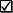 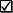 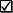 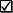 10
[Speaker Notes: SSA Roles and Responsibilities

Lesson Plan:  Walk the team through each of these areas of responsibility and “check-off” those already accomplished.  The learning concept is to show completed actions and provide the attendees the key participants’ roles and responsibilities. 

Note – best practice is to update Non-Disclosure Agreements and Conflict of Interest statements when a new or potential prime or subcontractor is identified through the Source Selection Process

Remind team that it is the SSA’s responsibility to promote active communication within the SST and to be accessible and encourage team to raise concerns/issues.  The SSA must be attentive to possible issues SSEB may be facing;  team frustrations related to manpower and expertise challenges; conflicting guidance; schedule pressures and associated risk; and lack of resources (equipment, space, etc.).

To foster discussion – ask team members:
 If they have working knowledge of the SSA or if they are aware of any “preferences” when they provided documents the SSP for his/her approval?
 What areas have been of special interest to this SSA in previous source selections, e.g., how did they prefer the briefings? 

References:  DoD Source Selection Procedures, Section 1, paragraph 1.4.1, and AFFARS MP5315.3, Section 1, paragraph 1.4.1]
PCO Roles and Responsibilities
Primary business advisor (Mission-focused Business Leader) and principal guidance source for entire source selection
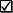 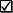 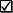 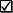 11
[Speaker Notes: PCO Roles and Responsibilities

Lesson Plan:  Same approach as previous chart.  You may need to tailor the responsibilities based on the acquisition type and dollar threshold.  

References:  DoD Source Selection Procedures, Section 1, paragraph 1.4.2, and AFFARS MP5315.3, Section 1, paragraph 1.4.2]
SSAC Roles and Responsibilities
Established by SSA to provide functional expertise and support
12
[Speaker Notes: SSAC Roles and Responsibilities

Lesson Plan:  The SSAC plays a critical role in the SS process.  The SSAC Chair is responsible for identifying members of the SSAC. The SSAC is the link between the SSEB and SSA and provides oversight to SSEB.  The SSAC also provides input at key process decision points:  Initial Evaluation Briefing (Competitive Range), Request for Pre-Final Proposal Revision (FPR), FPR, and award decision.  

Emphasize expectation of increased SSAC engagement to provide in-depth oversight of SSEB members, conduct and write a Comparative Analysis Report of offerors’ proposals, and provide an award recommendation to SSA.  The SSAC must ensure that minority opinions within the SSAC are documented and included in the SSAC’s Comparative Analysis Report.

SSAC is mandatory for acquisitions estimated value of $100M or more.  SSAC is strongly encouraged for acquisitions less than $100M.  

References:  DoD Source Selection Procedures, Section 1, paragraph 1.4.3, and AFFARS MP5315.3, paragraph 1.4.3]
SSEB Chairperson Roles and Responsibilities
Manages evaluation team and interface to SSA and SSAC
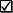 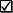 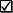 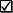 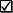 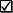 13
[Speaker Notes: SSEB Chairperson Roles and Responsibilities

Lesson Plan:  Walk the team through the chart and allow ample discussion regarding the key elements such as adequate training on the evaluation process, skill mix, schedule, etc.  In addition, the SSEB Chair should be aware of SSA expectations as they relate to:

Reporting items of interest or providing situational awareness:  The SSA must be attentive to possible issues SSEB may be facing: team frustrations related to manpower and expertise challenges, conflicting guidance, schedule pressures and associated risk, and lack of resources (equipment, space, etc.).  SSEB Chair must promote active communication within team, be accessible, and encourage team to raise concerns/issues to be elevated to the SSA.

 Dissenting opinions – The SSEB must document (in the SSEB Initial Report and Update, SSEB Final Report, and SSDD) and reconcile, if possible.  The SSA must be made aware of any minority opinions and consider them in his SS decision.

Finally note that DoD SS Procedures dated 20 Aug 2022 now stipulate that the SSEB will prepare the CAR if there is no SSAC.  Previously it stated that the SSEB would do so, if requested by the SSA.
 
References:  DoD Source Selection Procedures, Section 1, paragraph 1.4.4.4.1, and AFFARS MP5315.3, Section 1, paragraph 1.4.4.4.1.7]
SSEB Member Roles and Responsibilities
Evaluate offeror proposals – frequently organized into functional areas
14
[Speaker Notes: SSEB Evaluators Roles and Responsibilities

Lesson Plan:  Walk the team through the chart and emphasize the following: 

SS responsibilities take priority over other work and should be the primary duty responsibility.  

SSEB members shall evaluate the offerors’ proposals solely against the evaluation criteria set forth in the RFP.  
Evaluators must thoroughly document, in complete sentences, why/how each evaluated aspect of the proposal does or does not meet the applicable requirement. 
Note that DoD SS Procedures dated 20 Aug 2022 now state that if there is no SSAC the SSEB will prepare the CAR.  
Discuss the types of activities SSEB members may be required to support after award such as debriefing the offerors and, in the event of a protest, providing testimony to the GAO.  

References:  DoD Source Selection Procedures, Section 1, paragraph 1.4.4, and AFFARS MP5315.3, Section 1, paragraph 1.4.4]
Legal Counsel Roles and Responsibilities
Provides legal advice throughout the source selection
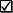 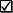 15
[Speaker Notes: Legal Counsel Roles and Responsibilities

Lesson Plan:  Walk the team through the chart and emphasize the following: 

-Legal Counsel is an integral part of the source selection and is crucial in reviewing documentation for legal sufficiency as well as providing legal advice throughout the source selection process.

References:  DoD Source Selection Procedures, Section 1, paragraph 1.4.5]
Program Manager Roles and Responsibilities
Provides a key leadership role in the source selection process and shall:
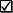 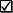 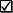 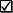 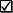 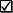 16
[Speaker Notes: Program Manager Roles and Responsibilities

Lesson Plan:  Walk the team through the chart and emphasize the following: 

-For acquisitions where a PM is assigned, the PM provides a key leadership role in the source selection process.

-It is a best practice for the PM to serve as the SSEB Chairperson.

-During acquisition planning and development of the source selection methodology, the PM is to identify areas where tailoring the source selection process would be beneficial to fully support program objective.  The PM will coordinate these tailoring recommendations and requests for waivers with the SSA and PCO.

References:  DoD Source Selection Procedures, Section 1, paragraph 1.4.7]
Requirements Owner Roles and Responsibilities
Generator of acquisition requirement
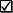 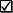 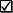 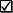 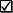 17
[Speaker Notes: Requirements Owner (RO) Roles and Responsibilities

Lesson Plan:  Walk the team through the chart and emphasize the following: 

-The requirements Owner is generally the generator of the acquisition requirement based on the need to satisfy a capability or performance gap.  The outcome and subsequent cost, schedule, and performance of the resulting product or service is completely dependent on the accuracy and specificity of the requirement.

-The RO will assist with the selection of the source selection process to be used.  If using the VATEP process, it is the RO’s responsibility to identify valued requirements, their associated threshold (minimum) and objective (maximum) values, and determine their monetary value (in dollars or percentage).

References:  DoD Source Selection Procedures, Section 1, paragraph 1.4.8]
Advisor Roles and Responsibilities
Two Distinct Types Of Advisors:  Government and Nongovernment
18
[Speaker Notes: Advisors – Roles and Responsibilities

Lesson Plan:  If the SS team is using non-government advisors emphasize their limitations and ensure the team has obtained the required approvals; including requirement for SSA approval of any N/G advisors.  Ensure team understands the rationale for these limitations.  In addition, ensure Conflict of Interest Statements (from both Government members/advisors and non-Government team advisors) are appropriately reviewed and actual or potential conflict of interest issues are resolved prior to granting access to any source selection information. 

Ask the team to review the Government advisors and, if necessary, discuss areas where they may want to consider using additional advisors.  Also, does the team have adequate legal support at this level?  Is Small Business appropriately represented?  

Foreign Military Sales (FMS) customers and international cooperative project partners may only participate in the source selection process as advisors. The PCO must not disclose to the FMS customer any form of cost or price data that is proprietary unless the offeror authorizes its release.

Previously, detailed the limitations on use of nongovernment advisors.  Not only IAW with FAR 37.204, but also as reflected in FAR 9.505-4(b), FAR 7.503(c)(12)(ii), FAR 42.1503(d), FAR 37.203(d)(1) and FAR 37.204(b) which are all still applicable

References: DoD Source Selection Procedures, Section 1, paragraph 1.4.6.1 and 1.4.6.2]
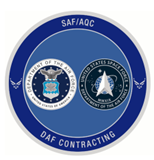 Records Retention and Source Selection Documentation
Source Selection Documentation Guidance

Importance of Documentation in Source Selections
I n t e g r i t y – S e r v i c e – E x c e l l e n c e
19
[Speaker Notes: Records Retention and Source Selection Documentation

Lesson Plan:  It is crucial to discuss that all SS activities must be documented contemporaneously and the SS official record must be retained accurately. Coordination with the PCO, SSEB chair and legal counsel is a must for SS documentation and records retention.  Proper oversight and focus on SS documentation and retention will be invaluable in the event of a protest – many protests are lost because of lack of contemporaneous and appropriate documentation and retention.  

The hyperlinks on this chart provide additional information and guidance regarding source selection documentation.  Trainers should review this information in preparation for providing training.]
Records and Retention
Ensure team follows written operating procedures (i.e., rules of engagement regarding protection, management, and disposition of SS records)
Use electronic tool to extent possible and maintain in format that facilitates discovery (.pdf)
All final documents must be retained in the contract file in case of contract litigation
Consult PCO and Legal Counsel prior to deletion/destruction of any SS documents
E-mails and working papers may constitute SS documents
Do not delete e-mails or destroy working papers until all relevant information is captured in official record
20
[Speaker Notes: Records Retention and Source Selection Documentation, cont’d

Lesson Plan:  Emphasize that:
Record must provide a searchable, discoverable archive of all relevant source selection data.  
Must be able to be demonstrate the record was developed contemporaneously.  In other words, a forensic analysis of the record must show that sufficient rationale exists in the record to support decisions at the time they were made. 
To facilitate this and to ensure the integrity of the data the SSEB should, at a minimum, “freeze” the entire electronic record at each Critical Decision Point, e.g., Initial Evaluation Briefing, etc. This electronic record should include scanned handwritten notes, emails, drawings, etc. – anything that is relevant to, supports, or influences the decision or underlying evaluations.

In general, highlight that any evaluative material and related supporting evaluative material, once presented to SSA in any form, becomes an official record and must be maintained and must not be altered.  Can update, revise, or change that evaluation information in subsequent documentation, but original record must remain distinct.   Prior to disclosure to SSA, evaluative materials are normally “working papers” and may be changed or modified by their author as necessary. Consult with the SST’s Legal Counsel prior to deleting/destroying any documents.
All final documents must be retained in the contract file in case of contract litigation]
SS Documentation and File Management
Emphasize standardization for configuration control
Establish ROEs for data management and accountability
Increases ability to audit and establish completeness of record
Fully understand capabilities and limitations of SS tools
SS tool does not contain entire record
Appoint SS Records Custodian 
Recommended best practice 
Document management, file structure, and disposition
21
[Speaker Notes: Records Retention and Source Selection Documentation, cont’d

Lesson Plan:  Emphasize the vital importance of having SS documentation and file management ROEs at the start of the source selection.  In addition, highlight that the SS leads (i.e., SSEB and PCO) are responsible to ensure standardization, file management and safeguarding of the SS record by all SS members throughout the process. SSEB chair and PCO must be aware of the location(s) of SS record throughout the process and have knowledge of the team leads’ (pricing, past performance and technical) passwords or permission control access to all team leads SS files.  

If the team has already established rules of engagement/written operating procedures for records and retention, include those ROEs/procedures in this section of the training and review them with the SST.  If they have not established rules of engagement/procedures, help them do so during the training.

Other points to highlight:
Configuration control must be maintained throughout SS.  For a complex/high visibility SS, recommend having a SS Records Custodian who prepares the SS files at the start of the SS and maintains control throughout. This is a best practice that has been used very successfully.
Enhance training and utilization of SS tools – General lack of awareness of SS tool capabilities and limitations (members assume electronic tool contains entire record). In addition to tool there are hosts of share drives, individual drives, pricing and past performance drives, and program office drives, all of which are components of the official record (especially when assembling COFC Administrative Record). Ensure discipline is instilled among SS members who use tools (such as EZ Source) that allow members with control access to the tool outside the facility.  SS records kept in office share drives can be forgotten and not included in the SS tool.                                                                                      
Consult your SST legal counsel prior to deleting or destroying any SS documents. 
Ensure remote accessibility that maintains appropriate levels of security.]
What is Source Selection Information (SSI)?
Ten types of information (FAR 2.101)
	1. Bid prices submitted by bidders
	2. Costs or prices submitted by offerors
	3. Source selection plans
	4. Technical evaluation plans
	5. Technical evaluations of proposals
	6. Cost or price evaluations of proposals
	7. Competitive range determinations
	8. Rankings of bids, proposals, or competitors
	9. Reports and evaluations of SSAC
	10. Other information, if PCO determines that disclosure would         jeopardize integrity of procurement, and is marked CUI “Source Selection Sensitive – See FAR 2.101 and 3.104”
22
[Speaker Notes: Records Retention and Source Selection Documentation – What is Source Selection Information?

Lesson Plan: Emphasize that sensitive information can be identified with information that would give a competitive advantage if it were divulged.
 Includes contractor bid or proposal information
 Source Selection Information (SSI) – information prepared by an agency for use in evaluating bids or proposals that has not been made available to the public.

CUI cover sheet can be downloaded at:  https://usaf.dps.mil/sites/AFCC/afcc/knowledge_center/templates/ss_info_cover_sheet_USAF_CUI_SF901.docx 

Emphasize the importance of guarding against inadvertent leaks or unintentional release - establish checklist for monitoring outgoing information.  Also in accordance with AFMC MP5315, establish 2-person review process for all outgoing documents.
 
	- Don’t let your guard down when it comes to protection of Source Selection Information
	- Maintain alertness for:
		 “Embedded files” or other information in briefing chart(s)
	 Excel spreadsheet file within a PowerPoint presentations
	“Notes” pages in PowerPoint Presentations
Consider read-only formats such as Adobe .pdf files

Don’t send the wrong charts or everyone’s charts out to an offeror – IT’S HAPPENED!]
GAO Findings on Source Selection Documentation
SST’s evaluation must be sufficiently documented to allow review of the merits during a protest
Without sufficient documentation, SST bears the risk that there may not be adequately supporting rationale in the record for GAO to conclude the agency had a reasonable basis for the selection decision
As part of a protest, GAO does not re-evaluate proposals in order to make their own determination as to the acceptability or relative merits of each proposal
GAO reviews SST’s record to determine whether the documented evaluation was fair, reasonable, and consistent with the evaluation criteria
23
[Speaker Notes: Records Retention and Source Selection Documentation – GAO Findings on Source Selection Documentation

Lesson Plan:  This chart provides some significant GAO findings on the topic of source selection documentation.  Emphasize these with the team to help them understand the critical importance of sufficient source selection documentation.]
24
[Speaker Notes: Source Selection Process Roadmap

Lesson Plan:  The roadmap is useful for showing the team the steps in the source selection process.

The next step in the process is initial evaluation of proposals.]
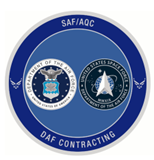 Initial Evaluation Activities
Professional Employee Compensation Evaluation
I n t e g r i t y – S e r v i c e – E x c e l l e n c e
25
[Speaker Notes: Initial Evaluation Activities

Lesson Plan:  The proposal evaluation process begins once offeror proposals are received.  The information covered in this section of the charts is applicable to all evaluators, regardless of which factor/subfactor they have been assigned to.

Hyperlinked on this chart is a webinar regarding Professional Employee Compensation Evaluation.  (Note the threshold for inclusion of this provision has been increased to $750K) This evaluation is required by FAR 22.1103 and the prescription is at FAR 52.222-46.  This specific evaluation can be performed as a Volume I, proposal compliance/submission and responsibility evaluation, or under the technical factor, or under the cost/price factor.  The webinar is linked here for your review and use in training your team in the requirements of their evaluation, as the webinar contains useful evaluation tips.  Please plan to discuss this material under the appropriate volume/factor section of this training, moving is as appropriate.]
Initial Evaluation Activities – Proposal Receipt
PCO ensure:
26
[Speaker Notes: Initial Evaluation Activities - Proposal Receipt

Lesson Plan:  Evaluation activities begin at proposal receipt.  Engage PCO in the discussion regarding completed actions and the plans to conduct an administrative review prior to making distribution on any of the digital or paper volumes.  PCO must ensure accountability of all copies.]
‘Quick Look’ Status Update
After receipt of proposals, SSEB Chair may update SSA with a Quick Look status brief/report
Provides SSA with an initial summary of proposals
Name(s) of offerors
Proposal compliance with RFP
Proper page count 
Identification of any exceptions taken to RFP requirements
Any obvious showstoppers
Recommended practice – May be done in conjunction with SSA Training
27
[Speaker Notes: Initial Evaluation Activities – ‘Quick Look’ Briefing

Lesson Plan:  Briefly explain that this Quick Look status update, while not mandatory, is a recommended practice and is the first report/briefing to the SSA in the source selection execution process.  The Quick Look briefing will provide the SSA a general familiarity with the proposal content that will lay a foundation for effective SSA engagement throughout the evaluation process.  It may be a useful tool for managing schedule expectations, particularly if more proposals were received than anticipated.]
Proposal Receipt (cont.)
What will you use to document evaluation?
What SS tool (EZ Source or other) is your team using? 
Has PCO loaded all proposal data into EZ Source?
Have team members been adequately trained?
Initiate past performance review upon receipt of past performance questionnaires
Check CPARS and/or FAPIIS
Trainer:  Update past performance information based on RFP
28
[Speaker Notes: Initial Evaluation Activities – Proposal Receipt, cont’d

Lesson Plan:  Tailor chart to add information specific to the current acquisition.  Consider presenting a demo of the software tool to be used, if any, for the current source selection.  Note that EZ Source cannot be used for classified acquisitions.

NOTE:  Offerors should not begin reviewing or evaluating any proposals until after completion of Phase II training.

NOTE:  Since the PCO has to load offeror proposals into SS tool, it is a good practice to request electronic copies with hard copies.]
Initial Evaluation Phase
Each Factor Evaluation Team assesses proposals for its factor – Cost/Price, Technical, Past Performance, Small Business
Evaluators generate facts and findings in their assigned areas and record them on worksheets
Team Leads
Combine information from individual worksheets into summary sheets 
Use summary sheets to build their portion of the SSEB Initial Report 
SSEB Chair consolidates inputs to build SSEB Initial Report
Generates SSAC/SSA briefing slides
Must document any disagreements among SSEB members
29
[Speaker Notes: Initial Evaluation Phase

Lesson Plan:  Discuss the general process for the initial evaluation phase for current source selection.]
Flow of Evaluation Findings
SSAC BRIEF
SSAC / SSA BRIEF
30
[Speaker Notes: Initial Evaluation Phase – Flow of Evaluation Findings

Lesson Plan:  Discuss the process flow from Evaluator’s Worksheet to Team Leader’s Summary Sheets to SSEB Initial Report to SSAC to SSA.  This chart provides a pictorial of the information contained on the previous chart.]
OfferorA
EVALUATIONCRITERIA
OfferorA
OfferorB
OfferorC
OfferorB
OfferorC
Basic Evaluation Guidelines
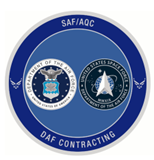 SSEB does notcompare proposals against each other
SSEB evaluateseach proposal against the stated evaluation criteria
I n t e g r i t y – S e r v i c e – E x c e l l e n c e
31
[Speaker Notes: Initial Evaluation Phase – Basic Evaluation Guidelines

Lesson Plan:  The SSEB does not compare proposals unless there is no SSAC *and* the SSA has requested in the SSP that the SSEB conducts a comparative analysis and makes an award recommendation.]
Basic Evaluation Guidelines(cont.)
Evaluate independently, using your knowledge and experience
Evaluate only against criteria in solicitation
Factors and subfactors in RFP Sections L and M
What we requested – not what we wish we had
Ensure evaluation does not expand scope of requirement or published criteria
Do not compare proposals or transfer one offeror’s technical solution to another offeror
Do not make notations in actual proposals as you may be required to return them after source selection
32
[Speaker Notes: Initial Evaluation Phase – Basic Evaluator Guidelines, cont’d

Lesson Plan:  Discuss the basic guidelines each evaluator shall apply for the current source selection.  It is important that each evaluator review and evaluate independently, based on their own knowledge and experience.  Proposals must be evaluated *only* against the criteria set forth in the solicitation (factors and subfactors in Sections L and M).  We must evaluate what was requested, not what we wish we had.  Evaluators must ensure that their evaluation does not expand the scope of the requirement or published criteria, and must also ensure that they do not compare offeror proposals or transfer one offeror’s technical solution to another offeror.  They must remember to evaluate each proposal independently, on its own, against only the evaluation criteria set forth in the solicitation.

If the solicitation requires offerors to submit hard copies of their proposal, note that some offerors may request that the hard copies be returned to them.  For this reason, evaluators should not make notations in the hard copies submitted by the offerors.]
Basic Evaluation Guidelines (cont.)
Document findings with written narratives that are fact-based, fair, thorough and consistent across all proposals
Findings are the basis for SSAC/SSA tradeoff analysis
Narratives must be tied to proposal and RFP requirements
Assessments must describe benefits and/or detriments
Explain in plain language why/how proposal does/does not meet applicable requirement
5 C Rule:  Clear, Consistent, Concise, Complete, and Contemporaneous documentation
Use plain English
Avoid technical jargon as much as possible
33
[Speaker Notes: Initial Evaluation Phase – Basic Evaluator Guidelines, cont’d

Lesson Plan:  This is a continuation of the basic guidelines each evaluator must follow for the current source selection.  

Evaluator findings are the basis for the SSAC and SSA’s tradeoff analysis and so they must be well-documented and supported.  Evaluation narratives must be tied to both the offeror proposal and the specific requirements set forth in the solicitation.  Narratives must also describe the benefits and/or detriments of each offeror’s proposal, with explanation in plain language.  It is not sufficient to state that an offeror did not meet requirements.  Rather, the evaluation narrative must clearly describe why/how the proposal does or does not meet the applicable requirements.  All documentation should be clear, consistent, concise, complete, and contemporaneous.  This is critical in the event of a protest.

The assigned ratings reflect the degree to which the proposed offeror’s approach meets or does not meet the minimum performance or capability requirements through an assessment of the strengths, weaknesses, deficiencies, and risks of a proposal.]
Basic Evaluation Guidelines (cont.)
Coordinate and communicate among teams through Team Leads/Team Chiefs
Ensure integrated evaluation of overlapping areas
Share information that may help others evaluate their areas
Talk with fellow evaluators and Team Lead/Team Chief daily but do not let anyone unduly influence your evaluation
34
[Speaker Notes: Initial Evaluation Phase – Basic Evaluator Guidelines, cont’d

Lesson Plan:  Coordination and communication among teams should occur through the team leads/team chiefs.  This helps to ensure integrated evaluation of overlapping areas and facilitates sharing of information that may help other evaluators in their assigned areas.  It is fine for evaluators to confer with each other and their team lead/team chief, but they should ensure that their evaluation is independent and not unduly influenced by anyone else.]
Initial Evaluation Activities
Team Leads/Team Chiefs:  Are all evaluators trained and ready to begin task?
Select specific evaluation worksheets
Determine consistent evaluation method for your team – for example:
All evaluators review same proposal before moving to next, or
Each evaluator reviews only one proposal, or
Each evaluator reviews by subject matter, or
Different approach
Recommended approach – 
Complete evaluation of one proposal prior to moving to next one
35
[Speaker Notes: Initial Evaluation Activities

Lesson Plan:  It is important to prepare the Team Leads/Team Chiefs for their evaluators’ initial evaluation activities.  Discuss all points in the chart.  At the time Phase II training is delivered, a decision should be made on their course of action and chart tailored accordingly.  

Note: “Team Leads” include Technical, Past Performance, Cost/Price, Contract, and other functional evaluation teams.  In your discussion identify all team leads by name.  

The key point to emphasize is that the Team Leads (Factor/Subfactor chiefs in EZ Source) must determine, before evaluations begin, which evaluation method they will use.]
Initial Evaluation Activities  (cont.)
Team Leads/Team Chiefs:  What is your preference for discussions among your evaluators? 
Discuss issues as they review, or
Discuss only after review of each proposal is complete, or
Discuss only after all offerors have been evaluated, or
Collaborate at factor or subfactor level, or
Different approach
All are correct depending on circumstances
36
[Speaker Notes: Initial Evaluation Activities, cont’d

Lesson Plan:  Discuss with Team Leads/Chiefs their preferences for collaboration among their evaluators.  Examples are given on this chart.]
Initial Evaluation Activities (cont.)
Team Leads/Team Chiefs:  What is your process for assigning ratings?  
Will ratings be assigned by:
Individual evaluators?
Team leads?
SSEB Chair?
Recommended approach – Individual evaluators and Team Leads recommend ratings and SSEB Chair assigns ratings
37
[Speaker Notes: Initial Evaluation Activities, cont’d

Lesson Plan:  The trainer will facilitate this discussion and bring in aspects of the acquisition, expertise of team members, number of offerors, etc.  

Bottom line – while there are a number of ways to assign the ratings, the team must ensure that it uses the same approach for all offerors.  The recommended approach (highlighted in yellow) facilitates consistency and quality control and gives us a single witness to explain the ratings, rather than many.]
Initial Evaluation Activities (cont.)
Team Leads/Team Chiefs must 
Consolidate reviews and analysis of evaluators
Review for completeness and clarity
Plan how to reach consensus with all evaluators on each subfactor
How will you document consensus results including disposition of any disagreement by individual evaluators?
What is your process for elevating disagreements when consensus is not reached?
Interface with other functional teams
38
[Speaker Notes: Initial Evaluation Activities, cont’d

Lesson Plan:  Ensure team has settled on an approach for consolidating evaluation inputs and clearly documenting evaluator outputs.  Discuss the use of Rating Team Worksheets or Summaries, etc.

Consider using chart to summarize technical evaluation and as a lead-in to the rating definitions.  Discuss how the Technical Team Chief or Subfactor Chief will discuss with team members whether the documentation supports the consensus results. 

Allow the team to decide how they will handle this information for the current acquisition.]
Initial Evaluation Activities
Technical Evaluations
How-To Briefing for Source Selection Evaluators
39
[Speaker Notes: Technical Evaluations

Lesson Plan:  Hyperlinked is an excellent briefing that contains more specifics on how to evaluate a proposal and how to write Evaluation Notices.]
Technical Evaluations
Trainer:  Insert Section M information for Technical Factor(s)
Acceptable/Unacceptable Ratings
Separate Technical/Risk Ratings
Combined Technical/Risk Ratings
40
[Speaker Notes: Technical Evaluations, cont’d

Lesson Plan:  Discuss with SSEB that Section M – Evaluation Factors for Award informs the offerors of the following: 

Factors and subfactors and the importance or weight given to each factor and subfactor
How the factors interrelate
How proposals will be evaluated and how the Government will make its selection for award
Number of awards contemplated

Distribute copies of Section M to each team member and include a discussion of the specific evaluation factors/criteria that this team will be using to conduct the evaluation.  While each team member should be familiar with the RFP prior to attending this training, it may be valuable to walk the team through the entire Section M.  You must discuss the approach the team selected to evaluate risk, i.e., either as part of the overall technical rating, or as a separate risk rating.  Discuss the following with the team:

Technical Rating:  Government evaluates the quality of the offeror’s technical solution for meeting the Government’s requirement.  Strengths and deficiencies are associated with the evaluation of the quality of the offeror’s proposed technical solution.
Technical Risk Rating:  Government considers the risk associated with the technical approach in meeting the Government requirement.  Assessment of technical risk, which is manifested by the identification of weaknesses, considers potential for disruption of schedule, increased costs, degradation of performance, the need for increased Government oversight, or the likelihood of unsuccessful contract performance.

NOTE:  Another approach is to include the corresponding language from both Sections L and M on the same chart (e.g., show Technical Subfactor 1 for Section L on the same chart as Technical Subfactor 2, etc.) so that the team can see the corresponding sections at the same time.

The action buttons on the bottom right corner of the charts will take you to the technical rating tables.  Recommend reviewing the rating definitions that will be used for this source selection as part of this section of the briefing.]
Technical Evaluations (cont.)
Trainer:  Insert Section L information for Technical Factor(s)
41
[Speaker Notes: Technical Evaluations, cont’d

Lesson Plan:  Discuss with SSEB that Section L – Instructions, Conditions, and Notice to Offerors contains instructions, solicitation provisions, and other information to guide offerors in preparing their responses to the solicitation, typically directing formatting and organizational specifications in the following areas (tailor to the specific acquisition): 

Management 
Technical
Logistics 
Past performance 
Cost or pricing data

Note:  Areas depend on service or supply acquisitions.

Distribute copies of Section L to each evaluator for their reference during evaluations.]
Technical Evaluations (cont.)
Technical evaluation must be fully supported by Technical Team’s narrative findings
Narrative findings must:
Explain with specific proposal references how the proposal does or does not satisfy each technical requirement
Identify strengths, deficiencies, weaknesses, and significant weaknesses within each subfactor
42
[Speaker Notes: Technical Evaluations, cont’d

Lesson Plan:  The technical team’s evaluation must be fully supported by their narrative findings.  It is not sufficient for the narrative findings to state “The proposal meets the requirements of PWS paragraph XXX.”  Rather, the narrative findings must explain, with specific proposal references, how the proposal does or does not satisfy each technical requirement set forth in the evaluation criteria.  Strengths, deficiencies, weaknesses, and significant weaknesses within each technical subfactor must also be detailed and supported with narrative findings.]
Technical Evaluations (cont.)
All strength(s) must be clearly documented
Describe magnitude of benefit(s) to Government
Strength is defined as:  
“An aspect of an offeror’s proposal that has merit or exceeds specified performance or capability requirements  in a way that is advantageous to the Government during contract performance.”
When a strength is identified, assess whether offeror’s proposed approach would likely cause an associated weakness (risk) which may impact schedule, cost, or performance
Incorporate strengths into the contract as appropriate if evaluation credit is given
43
[Speaker Notes: Technical Evaluations, cont’d

Lesson Plan:  Emphasize the importance of describing the features of the proposal that embody a “strength” and documentation throughout the process.  

Note:  Per DoD Source Selection Procedures, Section 3, paragraph 3.12, “The contracting officer shall incorporate beneficial aspects of the awardee’s proposal into the contract…”.  Also, see AF MP5315.3, Section 3, paragraph 3.12, Integrating Proposal into the Contract.]
Technical Evaluations (cont.)
All weaknesses must be documented
A weakness is a flaw in the proposal that increases the risk of unsuccessful contract performance
A significant weakness is a flaw that appreciably increases the risk of unsuccessful contract performance
All deficiencies must be documented
A deficiency is defined as:
“A material failure of a proposal to meet a Government requirement or a combination of significant weaknesses in a proposal that increases the risk of unsuccessful contract performance to an unacceptable level.”
44
[Speaker Notes: Technical Evaluations, cont’d

Lesson Plan:  The definitions of weakness and deficiency are found in FAR 15.001 and in Chapter 4 of the DoD Source Selection Procedures.  It is important to discuss an offeror’s proposed approach that does not fall within the categories of strength, deficiency, and/or weakness; i.e “uncertainty”.  This ambiguity should be highlighted until such time (through ENs) the evaluators can make an informed declaration of the proposed approach.

In addition to weaknesses and deficiencies, evaluators are also required to document significant weaknesses.  “Significant weakness” is defined as a flaw in the proposal that appreciably increases the risk of unsuccessful contract performance (FAR 15.001 and DoD Source Selection Procedures, Chapter 4)]
Weakness
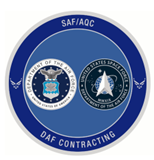 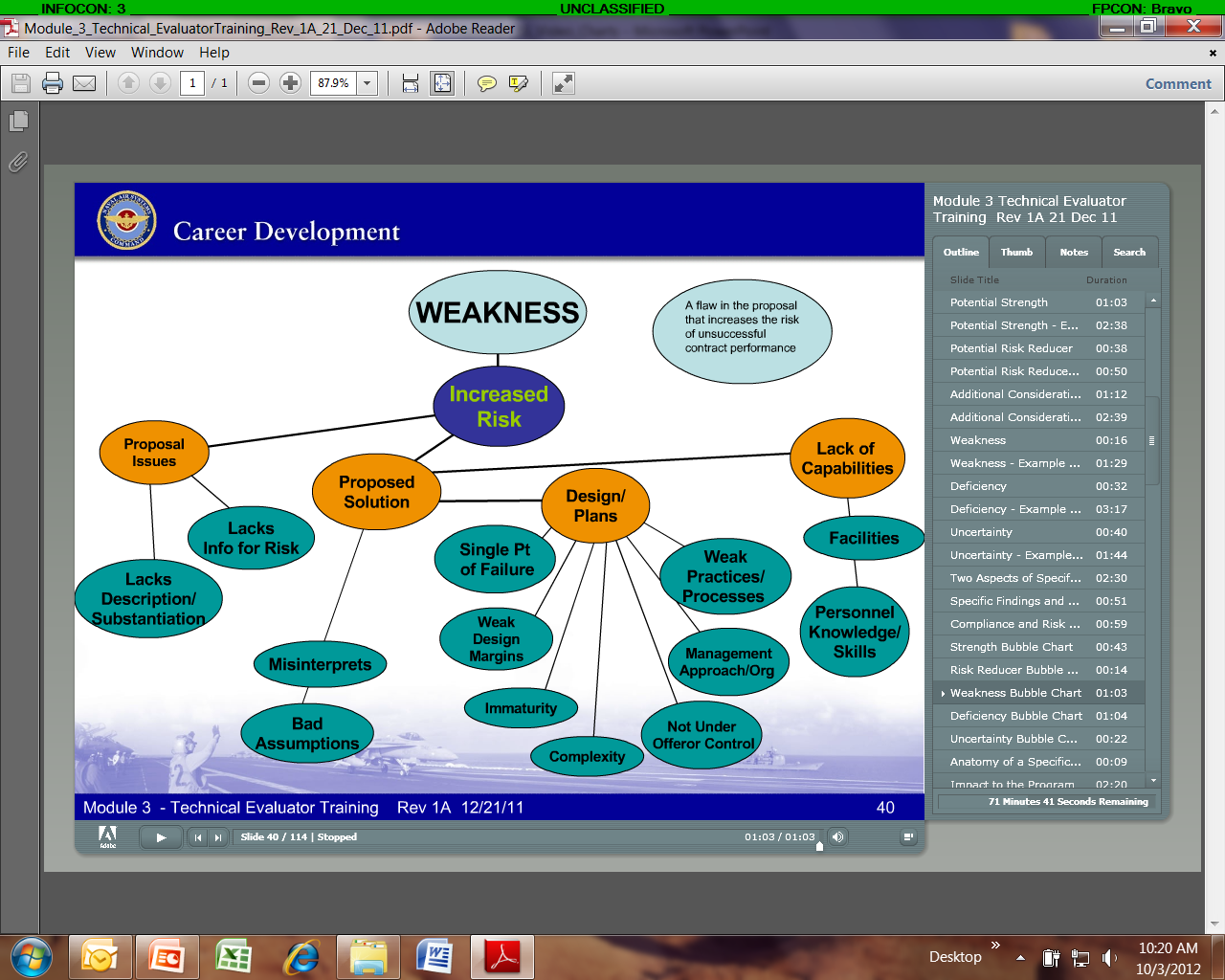 I n t e g r i t y – S e r v i c e – E x c e l l e n c e
45
[Speaker Notes: Technical Evaluations, cont’d

Lesson Plan:  This is pictorial representation of weakness as defined on the previous chart]
Deficiency
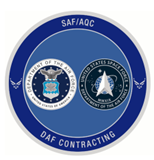 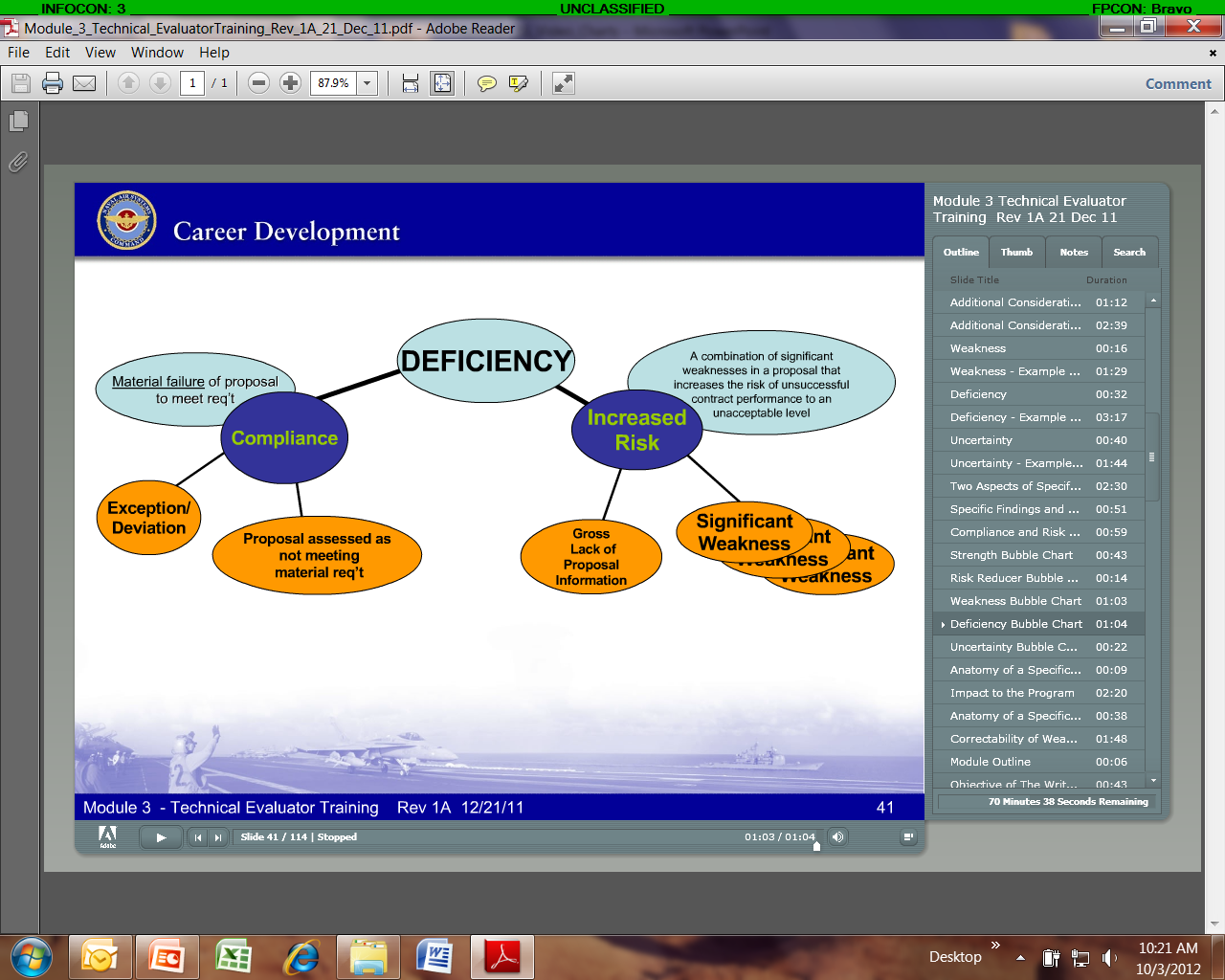 I n t e g r i t y – S e r v i c e – E x c e l l e n c e
46
[Speaker Notes: Technical Evaluations, cont’d

Lesson Plan:  This is a pictorial representation of deficiency as defined on chart 44.  Note that a deficiency can be created by either  a material failure of the proposal to meet the requirement or by a combination of significant weaknesses.]
Initial Evaluation Activities
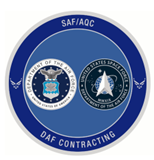 Past Performance


GAO and COFC Decision Summaries – "Past Performance"

Past Performance – Evaluation Activities

Past Performance Evaluation in the FAR 15.3 Source Selection Process
I n t e g r i t y – S e r v i c e – E x c e l l e n c e
47
[Speaker Notes: Initial Evaluation Activities – Past Performance 

Lesson Plan:  The past performance evaluation is designed to assess the offeror’s probability of meeting the solicitation requirements successfully.  Hyperlinked are GAO/COFC decision summaries on past performance.  

Note: DPAP policy memo dated 13 Sep 2012 revised the past performance thresholds to be used in lieu of the thresholds at FAR 15.304(c)(3)(i) and 42.1502(b), as follows:
For systems and operations support acquisitions expected to exceed $5,000,000;
For services and information technology acquisitions expected to exceed $1,000,000;
For ship repair and overhaul acquisition expected to exceed $500,000;
For all other acquisitions expected to exceed the simplified acquisition threshold.

NOTE:  A new Past Performance Evaluation training briefing is hyperlinked on this page and would be valuable training for inexperienced teams and trainers.]
Past Performance
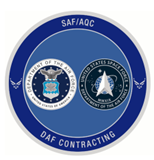 Trainer: Insert Solicitation Sections L and M information for 
Past Performance Factor
Acceptable/Unacceptable Ratings
Confidence Assessment Ratings
I n t e g r i t y – S e r v i c e – E x c e l l e n c e
48
[Speaker Notes: Past Performance

Lesson Plan:  Briefly recap where the team is regarding receipt of the Past Performance volume and the issuance/receipt of Past Performance Questionnaires.   It may also be helpful to discuss which information must be kept as part of the record, which must include:

Copies of all past performance references or instances (contracts or work efforts) on primes, subcontractors, partners or team members identified in an offeror’s past performance volume or identified internally by the Past Performance Team as an additional reference. 
Copies of all CPARSs and questionnaires assessed, as well as interviews conducted regarding CPARs and questionnaires, and any other forms of past performance information considered for each offeror (prime, etc.) 
Copy of each EN, offeror’s response, and Past Performance Team’s assessment of response.

The action button on the bottom right corner of the charts will take you to the past performance rating tables.  Recommend reviewing the rating definitions that will be used for this source selection as part of this section of the briefing.]
Past Performance Rating Process
Obtain past performance information 
on each offeror and determine recency
Assess relevancy
for each recent contract
Assess quality of offeror’s performance and, if
applicable, past compliance with small business requirements
Assign offeror’s PAST PERFORMANCE RATING
Confidence Assessment Rating or Acceptable/Unacceptable
49
[Speaker Notes: Past Performance Rating Process

Lesson Plan:  Picture process chart.  Review this process flow with the team to ensure their understanding of how the past performance information that they evaluate feeds into assignment of the past performance factor rating.]
Past Performance Rating Process (cont.)
Past Performance evaluators must
Understand various approaches to obtain Past Performance Information (PPI)
Evaluate recency of PPI 
Include explanation why each identified PPI complied with or failed to meet criteria
Identify those not further considered
Evaluate relevancy of PPI
Use solicitation’s relevancy definitions to determine relevance for each factor or subfactor, as appropriate
Include complete explanation why factor or subfactor was determined within selected relevancy definition 
When determined “not relevant” indicate instance not further considered
50
[Speaker Notes: Past Performance Rating Process, cont’d

Lesson Plan:  Highlight the point that the Past Performance Team evaluates each proposal to assess the offeror’s probability of meeting the solicitation requirements based on their demonstrated recent and relevant record of performance in supplying products and/or services that meet the contract’s requirements (see FAR 15.305). 

There are three aspects to the past performance evaluation (third aspect addressed on next chart):

First:  Determine the recency of each past performance submission
Second:  Evaluate the offeror’s past performance to determine how relevant each recent effort is to the effort to be acquired through the source selection. In establishing what is considered relevant for the acquisition, consideration should be given to those aspects of an offeror’s contract history that would give the greatest ability to measure whether the offeror will satisfy the current procurement.]
Past Performance Rating Process (cont.)
Past Performance evaluators must, cont’d
Evaluate quality of Past Performance
Include evaluation of offerors' past compliance with FAR 52.219-8 (Utilization of Small Business Concerns) and/or FAR 52.219-9 (Small Business Subcontracting Plan), if applicable if the applicable clauses were included in the offerors’ submitted past performance efforts
Ask offerors to state whether these clauses were included in their submitted contracts and, if so, whether they complied with the clauses
Include compliance information in past performance questionnaires/interviews with offerors’ past performance points of contract
Narrative evaluation – no rating assigned, but must be included in assignment of overall past performance rating
51
[Speaker Notes: Past Performance Rating Process, cont’d

Lesson Plan:  The third aspect of past performance evaluation is quality of past performance.  Evaluators must determine how well the offeror performed on the recent and relevant efforts.  The past performance evaluation process gathers information from customers on how well the offeror performed those past contracts.  The Past Performance Team will review the PPI and determine the quality and usefulness of the information as it applies to performance confidence assessment.  

If the solicitation for the source selection includes FAR 52.219-8, Utilization of Small Business Concerns, and/or FAR 52.219-9, Small Business Subcontracting Plan, the past performance evaluation must include evaluation of the offerors’ compliance with these contracts in the performance of their submitted contracts.  

With this evaluation, we look at how well the offeror complied with the requirements of FAR 52.219-8 (Utilization of Small Business Concerns) and/or FAR 52.219-9 (Small Business Subcontracting Plan), if those clauses were included in the contracts the offeror submits for past performance evaluation.

After evaluating recency, relevancy, and quality of past performance, the past performance factor rating (either Acceptable/Unacceptable or Performance Confidence Assessment Rating) will be assigned.  

Note: This comparative assessment of PPI is separate from the responsibility determination required under FAR Subpart 9.1.]
Past Performance Rating Process (cont.)
Past Performance evaluators must:
Assess quality of performance received from various sources (i.e., references/questionnaires, CPARS/FAPIIS, etc.)
Document why past performance team agrees or disagrees with reported performance from past performance report (CPARS, questionnaire responses, etc.)
Ensure records clearly explain and support assigned rating
Discussion and research may result in a different opinion of contract performance
Good practices:
Clearly document the rationale for Acceptable/Unacceptable past performance rating or confidence assessment rating
Base rating on integrated analysis of positive and negative performance identified
52
[Speaker Notes: Past Performance Rating Process, cont’d

Lesson Plan:  Following are general steps in the evaluation of past performance:

Review PPI submitted by offerors in response to the solicitation requirements.
Gather further information for evaluation.  Qualitative information on the offeror’s past performance is gathered via databases (CPARS), questionnaires, and/or interviews.  PCOs, Contracting Officer Representatives (CORs), and Program Office representatives are often excellent sources of information.
Ensure the past performance information is "recent" as specified in the solicitation (e.g., three or five years).
Determine relevancy of PPI.  In order for an offeror’s record of past performance to be an indicator of its future performance, the PPI must be relevant to the pending contract. Relevancy is a threshold question, not a separate element or subfactor of past performance.  
Assess the quality of the offeror’s past performance for submitted efforts (references/questionnaires/interviews, CPARS, etc.) and other efforts located and reviewed by the Past Performance Team.
Assign a rating to the Past Performance factor.  In determining the rating, take into consideration the number and severity of problems, the demonstrated effectiveness of corrective actions taken (not just planned or promised), the overall work record, and the degree of relevancy of all of the considered efforts.  Ratings should reflect overall results rather than problem-free management.  The final assessment should include rationale for the conclusions reached, including instances of good or poor performance related to the solicitation requirement.  As long as the rationale is reasonable, i.e., based on analysis, verification, or corroboration of the PPI and is evaluated against the evaluation factors stated in the solicitation, it will withstand any challenges.

Various sources:  Contractor Performance Assessment Reporting System (CPARS) is a repository for Contractor performance assessment reports to be used by contracting officials in making source selection decisions. In addition, Federal Awardee Performance and Integrity System (FAPIIS) is a distinct application that is accessed through PPIRS and is available to federal acquisition professionals for their use in award and responsibility determinations.

Evaluation Tips:  Evaluation factors seldom mirror areas evaluated by CPARS.  The Past Performance Team must exercise judgment when mapping CPARS ratings to evaluation assessments.]
Past Performance vs. Responsibility Determination
Responsibility Determination:  PCO
Past Performance Evaluation: Past Performance Team
Does offeror have capability to perform?
Financial capacity
Requisite facilities, etc.
Track record of integrity and business ethics
Appropriate systems in place (accounting, property, quality, etc.)
Pre-award surveys useful in providing detailed analysis
Results in PCO determination of responsibility
Identifies degree of government confidence for each competing offeror
Will offeror do the work successfully?
Based upon its track record of recent, relevant performance
Results in Acceptable/ Unacceptable Rating or Performance Confidence Assessment Rating
53
[Speaker Notes: Past Performance Evaluation versus Responsibility Determination

Lesson Plan:  Responsibility determination is required under FAR Subpart 9.1.]
Initial Evaluation Activities
Cost/Price
GAO and COFC Decision Summaries – Price Realism
and Price Reasonableness

Source Selection Cost Price Team Training
54
[Speaker Notes: Initial Evaluation Activities – Cost/Price

Lesson Plan:  The following charts focus on the diverse role of the Cost/Price team and evaluation for Cost Type contracts versus Fixed-Price contracts.  The hyperlink on this chart contains GAO and CoFC decision summaries on price realism and price reasonableness.

A cost/pricing webinar is also hyperlinked on this chart.  It provides very comprehensive and detailed cost/price training for source selections.]
Cost/Price
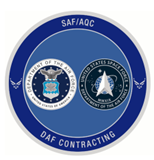 Trainer:  Insert Section L and M information for Cost/Price
I n t e g r i t y – S e r v i c e – E x c e l l e n c e
55
[Speaker Notes: Cost/Price

Lesson Plan:  Ensure cost/price team evaluators know and understand types of information required by solicitation that they will be required to evaluate.]
Cost/Price Evaluation Rules
Do not use one offeror’s data to adjust another’s proposal
Evaluate each proposal individually – you must consider the offeror’s unique approach, cost accounting system, etc.
Objective – review the cost/price reasonableness & realism (as required) in terms of the solution proposed
Ensure technical team’s input is adequately considered
Understand requirements – make sure everything is bid
Is cost/price proposal consistent with proposed technical solution?
Probable Costs require reliable, substantiating data
Evaluation must be documented
56
[Speaker Notes: Cost/Price Evaluation rules 

Lesson Plan:  Discuss the Cost/Price Evaluation rules  and the importance of properly documenting the results of the cost/price evaluation.]
Cost/Price Analysis Requirements
*Analysis for Unbalanced Pricing is done only when the contract will include two or more contract line items or subline items

Note:  FAR 52.222-46, Evaluation of Compensation for Professional Employees, applies to service contracts >$750K with meaningful numbers of Professional Employees.  Provision requires a review of compensation regardless of contract type
57
[Speaker Notes: Cost/Price Analysis Requirements

Lesson Plan:  Discuss the purposes of Price and Cost analysis.

PRICE ANALYSIS:  Price analysis is required regardless of contract type.  Purpose:  To determine price reasonableness.  If you have adequate price competition, the price analysis is generally a comparison of the offers received that are eligible for award.  Other comparisons typically used are comparisons to the IGCE and comparisons to history if the buy is a follow-on procurement.

Where price analysis is trying to determine if the price proposed is too high (unreasonable), a realism analysis, in general, is trying to determine if the price proposed is too low (unrealistic).  However, a price can also be unrealistic if it is too high or too low.

COST REALISM:  Cost realism analysis is the process of independently reviewing and evaluating specific elements of each offeror’s proposed cost estimate to determine whether the costs proposed are realistic for the work to be performed. A cost realism analysis is required where you have cost type line items.  Purpose:  To determine realism and derive the probable cost of performance for each offeror (a/k/a Most Probable Cost).  The probable cost is used to make our award decision.  Why?  Under cost type line items the Government is responsible for paying the actual cost incurred regardless of the target values on the contract. We use probable cost so we have confidence we are selecting a source based on the amount we expect to pay.  

Section L must clearly define the “other than cost or pricing data” you will need from offerors to perform a realism analysis and, where required, to derive the probable cost (providing formats for data submissions is helpful).  You must plan what you will look at, how you will look at it, and who you will need to support the analysis (DCMA, DCAA, etc.). Cost realism will likely require a technical evaluation of hours and material kinds and quantities.  However, to adjust an offeror’s proposed cost for a probable cost you should have reliable substantiating data – a higher order of substantiating than an engineering’s experience alone (as you might have under sole source acquisitions).  

PRICE REALISM: The term price realism is not found in the FAR.  The GAO coined this term to distinguish between a cost realism performed on cost type contracts and a realism performed on FP type contracts.  Price realism is required only when it is called out in the RFP.  

Note:  Be careful about RFP trigger language.  For example, language in an RFP that implies an intent to perform a realism analysis on FP type contracts such as, “The Government may reject offers that are unreasonably high or low such that the proposal is deemed to reflect an inherent lack of competence or failure to comprehend the complexity and risks of the program” has been overruled by the GAO.  GAO has given agencies broad discretion in determining how a price realism analysis will be done.  Notwithstanding, the analysis must be consistent for all offerors and cannot be arbitrary.  Again, plan the analysis, ensure you have the data you need in a format that is useful, and execute your plan.

Unbalanced Pricing occurs when the price of one or more CLINS is significantly overstated/understated, despite an acceptable Total Evaluated Price (TEP).   

Note that inclusion of FAR 52.222-46, Evaluation of Compensation for Professional Employees, triggers the need for an evaluation of the offerors’ proposed compensation plans for professional employees.]
Role of Cost/Price Team
Cost Reimbursable contracts
Evaluate
Price reasonableness through price analysis
Cost realism and develop Probable Cost 
Balanced pricing
Provide cost/price inputs for appropriate documents
Fixed Price contracts
Evaluate	
Price reasonableness through price analysis
Price Realism only if required by RFP 
Balanced pricing
Provide pricing inputs for appropriate documents
FAR 52.222-46 (if applicable)
Evaluate compensation for professional employees if this evaluation was included in the cost/price factor in the RFP
58
[Speaker Notes: Role of Cost/Price Team

Lesson Plan:  The role of the cost/price team is a critical component in the SS process and differs depending on the contract type (cost reimbursable or fixed price). If doing cost reimbursable, delete fixed price information.  If using fixed price, delete cost reimbursable information.  If doing a service contract and FAR 52.222-46 applies and this required evaluation of professional employee compensation was included in the cost/price factor in the solicitation, retain the bottom note.  Note that in addition to the analysis requirements in the RFP, the cost/price team will likely be responsible for supporting the PCO in determining whether the offeror’s have adequate cost accounting systems if adequate systems are required for award.  If this evaluation is required but was not included under the cost/price factor in the solicitation, address this evaluation in the training under the appropriate evaluation factor.
Note that it is a best practice for teams to consult with cost/price experts regardless of dollar value.]
Cost/Price Evaluation
Team Lead/Team Chief
Coordinate with team leads/team chiefs in other areas (Technical) to ensure consistency between proposed costs/price and other parts of proposal 
Obtain input on areas that impact cost/price evaluation
If using cost realism, technical report (labor hours, skill mix, materials) will be needed to support Probable Cost
Coordinate documentation requirements with PCO to ensure analysis and results are properly documented
59
[Speaker Notes: Cost/Price Evaluation

Lesson Plan:  Ensure team leads coordinate with other team leads to obtain inputs that impact cost/price evaluation.]
Cost/Price Evaluation (cont.)
Price reasonableness – is the price too high? 
Price must represent what a prudent person would pay in a competitive marketplace
Reasonableness is typically determined using price analysis 
Cost/price realism (if required) – is the price too low? 
Are proposed costs:
Realistic for work to be performed?
Reflective of a clear understanding of requirements?
Consistent with unique methods of performance and materials described in offeror’s proposal?
Realism is determined using cost analysis and/or price analysis
60
[Speaker Notes: Cos/Price Evaluation

Lesson Plan:  Discuss purpose of price reasonableness vs cost/price realism.]
Price Reasonableness
Concepts
Adequate Price Competition (APC) based on:
Two or more responsible offerors, competing independently;
Priced offers that satisfy government expressed requirement;
Award made to offeror whose proposal represents best value; and
No finding that price of successful offeror is unreasonable
Only one offer received
see DFARS 215.371, Single Source Adequate Price Competition Briefing

Price Analysis Techniques
Comparison of proposed prices received in response to solicitation
APC normally establishes price reasonableness 
Comparison of proposed prices to previous prices or similar items
Comparison to published prices (e.g., catalog)
Comparison to Government cost estimates
Market research
Analysis of pricing information
61
[Speaker Notes: Price Reasonableness

Lesson Plan:  Emphasize that normally the cost team will perform two and maybe three types of price analysis:  comparing offers received under APC; comparing offers received against the Government estimate; and, where the program is a follow-on, comparing the offers against the prior acquisition (FFP or anticipated cost/price).   

Emphasize all points, especially DFARS requirements for situations with only one offer received.

Note:  DFARS 215.371 requires that the following applies if only one offer is received:  “if solicitation was less than 30 days and only one offer is received, then CO shall cancel and resolicit for an additional period of at least 30 days; or if solicitation allowed at least 30 days for receipt and only one offer was received, then CO shall not depend on standard APC in determining price to be fair and reasonable.  Rather, CO shall use price or cost analysis IAW FAR 15.404-1 to make that determination…”.  Waivers to policy requirement to resolicit or requirement to negotiate are permitted.  Waiver authority is HCA which can be delegated to not lower than one level above CO.  See DFAR reference below.

Reference DFARS 215.371  https://www.acquisition.gov/dfars/part-215-contracting-negotiation#DFARS-215.371]
Cost Realism
Required for cost-type line items
Process – Independent review and evaluation of specific elements of cost to derive a Probable Cost  
Uses cost analysis techniques
Requires technical evaluation
Product – Probable Cost (includes fee)
SSA uses Probable Cost in source selection decision process (Probable Cost not reflected in contract)
Probable Cost reflects Government’s best estimate of contract cost to be incurred and may differ from proposed cost 
Adjustments to proposed cost should be supported with reliable substantiating data
62
[Speaker Notes: Cost Realism

Lesson Plan:  Discuss purpose and product of a cost realism analysis.  Note that a cost realism analysis does not have to be performed if the value to be included for the costs is provided to all offerors (e.g., travel).  

Fee:
CPFF – add proposed fee
CPIF – add fee as if the Probable Cost was the incurred cost (apply share ratios, etc.) to derive the fee value.]
Information that May Support Cost Realism
Audit reports
Technical evaluations
Forward Pricing Rate Recommendations/Agreements (FPRR/A)
Recent program history
Wage Determinations
Cost models
Published cost/price indices
Program Office estimate
Cross checks/analogous efforts
Market information
DCAA’s Supplemental Services
63
[Speaker Notes: Information That May Support Cost Realism

Lesson Plan:  Discuss the different types of information that can be used to support cost realism and DCAA’s Supplemental Services listed below:

Determine adequacy of offerors’ accounting systems
Audits for cost realism to ensure offeror proposals are
compliant with their standard estimating  and disclosed practices
based on relevant historical data
Review specific areas of offeror proposals (e.g., direct and indirect rates, bills of materials)
Applicable to prime, major subcontractors, team members]
Price Realism
Term coined by GAO to distinguish between cost realism analysis of cost items and realism analysis of fixed-priced items
Broad agency discretion on how to perform 
End result should provide degree of confidence that price proposed is realistic
Use of Probable Cost prohibited
Can include cost analysis of select cost elements 
Can be price analysis – comparison to means, medians, standard deviations, etc.
If using price based on a mean, median, standard deviation, etc., do not include offers eliminated from competitive range
Cannot be arbitrary – have rationale for standard deviations, etc.
64
[Speaker Notes: Price Realism

Lesson Plan:  Discuss price realism and evaluation if applicable to the SS.]
Unbalanced Pricing
Exists when price of one or more CLINs is significantly over or understated (despite acceptable Total Evaluated Price) 
May increase performance risk
Can result in payment of unreasonably high prices
Does not automatically result in rejection of offers 
How do you know it is present?
Cost or Price analysis techniques
Comparisons can be made against other CLINs within the offer (similar CLINs or basic/option pricing) or against the CLINs of other offerors
Are there significant anomalies?
Should give offerors opportunity to address concerns
65
[Speaker Notes: Unbalanced Pricing

Lesson Plan:  Unbalanced pricing occurs when the price of one or more CLINs is significantly overstated/understated, despite an acceptable Total Evaluated Price (TEP).  It is used to discover the misallocation or omission of direct costs.  You should use cost and/or price analysis techniques to identify unbalanced pricing.  Once identified you must determine if the unbalanced pricing will result in an unacceptable cost or performance risk to the government before an offer can be eliminated.  Consideration should be given to:     
factors that could drive differences between offerors – differing technical approaches or unique aspects of the offer 
magnitude of differences – a large unit prices against a small quantity may not result in significant risk
Location and timing of performance
Size of the business making the offer

Example of Unbalanced Pricing:  GAO Case - L.W. Matteson, Inc. B-290224, May 28, 2002
   Dredging Work & Placement of Rock Fill of Backwater Lakes – 8 CLINs Total
   Govt Estimate     $1,247,307   
   J.F. Brennan        $1,544,270
   LWM                    $1,511,020

   CLIN 0003 Clearing & Grubbing (1 Lot)
   Govt Estimate      $    1,720
   J.F. Brennan         $    1,000
   LWM                     $298,500

Upon review of CLIN 0003 prices, CO notified LWM that their price for CLIN 0003 was high and asked for verification.
LWM’s Response – CLIN 0003 price largely reflected the cost of preparing a site where dredged sediment could be deposited
The CO determined that the requirements prepare the site were independent of clearing and grubbing should have been included in the unit prices for dredging under CLINs 0001 and 0008
The Risk –payment for clearing and grubbing (CLIN 0003) was an independent task and could be completed even if the site preparation work was not done.          
The CO determined LWM’s bid was materially unbalanced in that the CLIN 0003 price was excessive, bearing no relation to the cost of the clearing and grubbing work alone, and payment of the proposed amount might constitute an advance payment.  Their offer was rejected.
LWM filed an agency protest.  They lost.
LWM appealed to the GAO.  The GAO denied the protest.  The CO assessed the risk to the government and determined the lack of balance posed an unacceptable risk to the government.

References:  FAR 15.404-1(g) and DoD Source Selection Procedures, Chapter 3, paragraph 3.1.1.1]
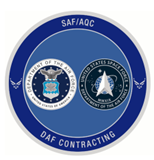 Initial Evaluation Activities
Contracting
I n t e g r i t y – S e r v i c e – E x c e l l e n c e
66
[Speaker Notes: Contracting

Lesson Plan:  Transition chart]
Contracting
Contracting Team – PCO must
Determine if proposal conforms to all terms and conditions and identify any exception(s) taken
Ensure all required certifications are included
Verify that proposal meets all technical requirements and identify any exception(s) taken
Capture any offeror assumptions
Identify discrepancies in proposal 
Ensure proposal strengths are incorporated in contract
Prepare official contracting evaluation record
Determines all offerors’ prices fair and reasonable
Determine responsibility of successful offeror
67
[Speaker Notes: Contracting

Lesson Plan:  Emphasize that the contracting evaluation is done by a small group (usually PCO, buyer, Contracting Chief), therefore this team really needs to be familiar with the RFP’s Terms and Conditions, e.g., special provisions/requirements, clause fill-ins, data rights, etc., in order to determine if the proposals conform or deviate from these.  

When determining prices fair and reasonable, the PCO must consider the proposed prices of all offerors in the competitive range, not just the apparent successful offeror.  Prices proposed by offerors whose proposals are determined technically unacceptable cannot be used in the determination of adequate price competition.

Per DoD Source Selection Procedures, Section 3, paragraph 3.1.2, offeror proposed performance or capabilities above mandatory minimums shall be incorporated into the contract.  AFFARS MP5315.3, paragraph 3.12, requires that the RFP “advise offerors that the awarded contract document will reflect all beneficial aspects of the awardee’s proposal and all above threshold (minimum) attributes, performance levels, or capabilities for which evaluation credit was given in the source selection process (e.g., purple or blue technical or technical/risk rating, above threshold elements proposed for VATEP valued requirements), regardless of source selection process utilized.”

When an offeror submits a proposal in response to an RFP, the Government has the unilateral right to accept it as is. If the proposal contains a beneficial aspect the Government would have the right to accept that aspect and in doing so, create a contractual document which includes/accepts that beneficial aspect.  We would respond to the offeror by sending them a signed contract in which we have include the beneficial aspects they proposed.
 
The PCO should include language in the RFP that puts offerors on notice that if the Government awards without discussions we reserve the right to incorporate beneficial aspects of the awardee's proposal into the contract.

NOTE:  If using LPTA process, delete “Ensure proposal strengths are incorporated in contract”.]
Contracting (cont.)
Be aware of traditional responsibility factors used as technical factors/subfactors (e.g., facility clearance/security requirements)
Matter of responsibility per GAO decisions
Use of Acceptable/Unacceptable methodology (“pass/fail”) on Small Business capability issues equates to non-responsibility determination
Refer to SBA for Certificate of Competency if these requirements drove non-responsible finding
COC is conclusive with respect to all elements of responsibility
Contacting Officer incorporates items receiving evaluation credit and  beneficial to the Government into contract  
Contractor’s entire proposal should not be incorporated
Evaluation credit defined as above threshold (minimum) attributes, performance levels, or capabilities 
Small Business Participation shall also be incorporated, when appropriate, to enforce the plan after contract award.
68
[Speaker Notes: Contracting, cont’d.

Lesson Plan:  The Contracting team needs to understand the implications of using traditional responsibility factors as technical factors/subfactors when using the Acceptable/Unacceptable rating methodology. This includes facility clearance/security requirements.  GAO has repeatedly held that facilities clearance issues, including secure facilities and access to secure facilities, are squarely within the realm of contractor responsibility because they go directly to the offeror’s capability to perform the contract. GAO has held that rating an offeror Unacceptable on this type of criteria equates to a non-responsibility determination.  Therefore, a contracting officer who determines a small business offeror to be Unacceptable and therefore ineligible for award based on not meeting these requirements is actually making a determination of non-responsibility and must engage the Small Business Administration Certificate of Competency process.

Note:  DoD SS Procedures require the PCO to incorporate into contract areas where offeror receives evaluation credit for beneficial aspects of its proposal.  The contractor’s entire proposal should not be incorporated into the contract.  Evaluation credit is determined as those above the threshold (minimum) attributes, performance levels, or capabilities (e.g., VATEP selection minimum attributes, purple or blue technical or technical/risk rating, technical attributes evaluated and rated as strengths).  Small Business Participation shall also be incorporated, when appropriate, to enforce the plan after contract award.]
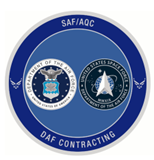 Initial Evaluation Activities
Evaluation Notices
Evaluation Notice Exercises
I n t e g r i t y – S e r v i c e – E x c e l l e n c e
69
[Speaker Notes: Initial Evaluation Activities – Evaluation Notices (ENs)

Lesson Plan:  Transition chart.

NOTE that there are Evaluation Notice (EN)  writing exercises hyperlinked on this chart.  The exercises include five scenarios with instructor solutions that trainers can use to help the team practice writing ENs. 

References:  Trainer’s Reference/Resource Material (EN samples); DoD Source Selection Procedures, Section 3, paragraphs 3.3.2, and FAR 15.001.]
Evaluation Notices (ENs)
Tool for conducting exchanges with offerors for purposes of clarifications, communications, or discussions (see next chart)
Exchanges with offerors should:
Identify type of exchange 
Clearly classify ENs that result from deficiencies 
Be prepared by SSEB for review by PCO, PM, and Legal Counsel
70
[Speaker Notes: Evaluation Notices (ENs)

Lesson Plan:  EN training could be presented earlier, in conjunction with the technical evaluation training.  Consider using examples when explaining what constitutes a deficiency. 

Evaluation Notices (ENs) are written exchanges with offerors for purposes of clarifications, communications, or discussions.  All exchanges with offerors after receipt of proposals shall clearly identify the type of exchange (i.e., clarifications, communications, or discussions).  Any exchange addressing a proposal deficiency shall clearly indicate that a deficiency exists.

SSEB Chair and PCO must decide how to number the ENs and follow-on ENs.  The PCO will provide guidance on appropriate ENs for the particular phase of the source selection.

Retain a copy of each EN, each offeror's response, and the evaluators’ assessment of the response.  The evaluators’ assessment includes impact of offeror response, e.g.,
Offeror fully responded to EN – evaluation changed.
Offeror partially responded to EN – evaluation modified, but additional information is needed to complete evaluation.
Offeror responded to EN creating new issue (e.g., deficiency) – evaluation changed, new EN required.

Advisor/Evaluator Worksheets and Subfactor Summaries must be modified accordingly with impacts of all EN responses.]
Types of Exchanges
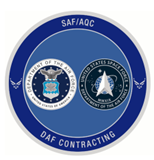 Communications*

To determine competitive range
Shall
Adverse Past Performance Information (PPI) is determining factor in exclusion  
May 
Inclusion or exclusion in Competitive Range is uncertain
Enhance Government understanding of proposal 
Facilitate Government evaluation process
Address ambiguities, perceived weaknesses, omissions, mistakes, etc.
Clarifications*
As needed with Award without Discussions (AWOD)
Adverse past performance not previously addressed 
Past Performance Information relevance 
Minor or clerical errors
Discussions/Negotiations 

Conducted with offerors in the Competitive Range
Goal is to obtain best value 
Discuss deficiencies, weaknesses, and other aspects of proposal to enhance award
Adverse past performance information to which offeror has not had opportunity to respond
Discuss efforts above mandatory minimums
Conducted either orally or in writing or both
Areas may also include issues of compliance with RFP other than evaluation factors
* Neither Clarifications nor Communications allow for proposal revision
GAO Cases on Clarification, Communication & Discussion
71
[Speaker Notes: Types of Exchanges 

Lesson Plan:  Consider using examples and/or have team members give examples to discuss chart, i.e., what would be considered a deficiency or a clerical error.

Clarifications are limited exchanges between the Government and offerors that may occur when award without discussions is contemplated.  An offeror may be given the opportunity to clarify certain aspects of the proposal (e.g., the relevance of an offeror’s past performance information and adverse past performance information to which the offeror has not previously had an opportunity to respond) or to resolve minor or clerical errors.  See FAR 15.306(a) and DoD Source Selection Procedures, Section 3, paragraph 3.3.2.

Communications are also limited exchanges between the Government and offerors, after receipt of proposals, leading to establishment of the competitive range.  Communications are limited to offerors (1) whose past performance information is the determining factor preventing them from being placed in the competitive range, and (2) may only be held with those offerors (other than offerors under paragraph (1) whose exclusion from, or inclusion in, the competitive range is uncertain.  Communications should only be used with offerors who are “on the bubble” in terms of their inclusion in the competitive range.  Communications are not allowed for the purposes of clarifying proposal characteristics that, if clarified, might allow for award without the conduct of discussions.  See FAR 15.306(b) and DoD Source Selection Procedures, Section 3, paragraph 3.5.2.

CAUTION:  Clarifications or Communications could inadvertently open discussions!

Discussions are exchanges with offerors after establishment of the competitive range.  Discussions are negotiations conducted in a competitive acquisition with the intent of allowing the offeror to revise the proposal.  See FAR 15.306(d) and DoD Source Selection Procedures, Section 3, paragraph 3.5.4.]
EN Guidelines
Write a separate EN for each weakness and deficiency at same time Evaluation Worksheets are completed
Use EN writing formula (next chart)
Do not ask for more than originally required in RFP
Be specific to individual concerns
Writing single EN for multiple topics not recommended
Crossing sub-factors not appropriate
Easier to discuss and disposition “item specific” issues
Be clear, complete, and direct when writing the EN
Part of process is for offerors to improve their proposals
Do not ask offerors to be mind readers

EZ Source EN Template
72
[Speaker Notes: EN Guidelines

Lesson Plan:  Discuss the following guidelines as team prepares to formulate the ENs.  Write a separate EN for each technical deficiency and weakness.  You may combine pricing ENs if similar.]
EN Writing Formula – Key to a Good EN
Write to the offeror using words like “Your proposal states …”
First paragraph:  Begin with a very succinct description of the issue (“Your proposal does not provide sufficient information IAW the proposal instructions” or “Your approach to software development appears risky.”) 
Reference and quote applicable parts of offeror’s proposal and applicable parts of RFP (e.g., Section L Proposal Instructions, Section M Evaluation Criteria, and/or PWS paragraph numbers)
Second paragraph:  Further elaborate on the issue if needed, clearly explaining the issue associated with applicable parts of proposal referenced (e.g., missing information, need for further explanation, confirmation of Government’s understanding of proposal, need for clarification)
Third paragraph:  Request the information requested (“Please provide”, “Please explain”, “Clarify”)
73
[Speaker Notes: EN Writing Formula – Key to a Good EN

Lesson Plan:  Discuss each point and stress that consistent and well written ENs save work for the evaluator and are likely to receive much better EN responses from offerors.]
EN Development Hints
Reference a requirement – be as specific as possible
Do not ask leading questions or provide solutions
Do not allude to another offeror’s solution
Never ask why an offeror did not do something as part of their approach unless they did not address a specific requirement
Be consistent from one offeror to the next; use same words for same issues
Remember non-technical personnel must be able to understand
Do not use jargon or acronyms unless defined or generally used
74
[Speaker Notes: EN Development Hints

Lesson Plan:  Discuss the EN development hints that go along with the EN template.

Be aware that offeror responses to ENs may impact other parts of the offeror’s proposal.]
ENs and Proposal Updates
During discussions request offerors provide Proposal Change Pages (including electronic copies) with EN responses for anything incorporated into the contract or materially impacting proposal
Ensures common understanding of impact to written proposal
Offerors may continually update proposals through discussions
Evaluators receive up-to-date proposals
Reflects offeror’s commitment to the change
Minimizes efforts for both offerors and Government at Final Proposal Revisions
May reduce surprises after discussions close
75
[Speaker Notes: ENs and Proposal Updates

Lesson Plan:  Stress the fact that the PCO should also include in the FPR letter a request for change pages (electronic and/or hard copy) for anything that will be included in the awarded contract and address any ENs still open.  

One organization finds it a best practice to assign a different color to each round of ENs and then requires offerors to submit proposal changes pages for each round of ENs on the assigned color for a visual tracking system.  

References:  DoD Source Selection Procedures, Section 3, paragraph 3.5.5]
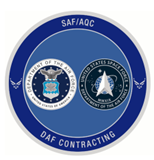 Initial Evaluation Activities - Evaluation Notice (EN)
Trainer:   Provide samples of various ENs that show differences between a Clarifications EN, Communications EN or Discussions EN
I n t e g r i t y – S e r v i c e – E x c e l l e n c e
76
[Speaker Notes: Initial Evaluation Activities – Evaluation Notices

Lesson Plan:  Discussion of ENs will vary on the timing, based on approach discussed in previous slides – whether individual evaluators will complete ENs as they perform the reviews or after all evaluations are completed.  May be a good idea to obtain examples that show various quality of ENs.  Remember ENs and their responses are permanent records.

Examples:

Poorly written EN:
“Need clarification on where the risk management process was demonstrated”
“Current staffing for this task is 21 people.  The proposed staffing of 9 people is inadequate”

Clearly written EN: 
“Describe where risk management process was used previously and why that program is analogous to this effort”.
“Describe the process improvements to be implemented in order to achieve the efficiencies in personnel proposed”.

Reference:  See Trainer’s Reference/Resource Material, EN samples section for more examples.]
77
[Speaker Notes: Source Selection Process Roadmap

Lesson Plan:   At this point, based on the initial evaluation results, the PCO must decide to either recommend Award Without Discussions or establish a Competitive Range to enter into Discussions.  SSA will make determination to Award Without Discussions or to enter into discussions.]
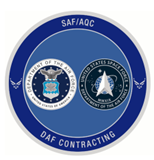 Award Without Discussions
or
Establish Competitive Range



GAO/COFC Decision Summaries on Competitive Range

Competitive Range Determination Briefing
I n t e g r i t y – S e r v i c e – E x c e l l e n c e
78
[Speaker Notes: Award Without Discussions or Establish Competitive Range

Lesson Plan:  Transition Chart.]
Award Without Discussions (AWOD)
DFARS 215.306 emphasizes that acquisitions >$100M  should conduct discussions
Discussions “encouraged” for acquisitions < $100M (DoD SS Procedures) 
May award without discussions in appropriate and limited  circumstances - subject to SSA review/approval
No reasonable expectation that offers and their expected value to the Government would be improved through discussions
RFP states Government intends make AWOD (See FAR 52.212-1 or FAR 52.215-1 without alternate 1)
If alternate -1 included, must conduct discussions
Award made to proposal(s) that represents best value after evaluation IAW factors/subfactors in solicitation
Clarifications permitted
79
[Speaker Notes: Award Without Discussions (AWOD)

Lesson Plan:  Highlight that DoD Source Selection Procedures, Section 3, paragraph 3.3, discourage AWOD in acquisitions with an estimated value of $100M or more.  Discussions allow the Government greater insight and opportunity to ensure selection of the best value source.  Normally, solicitations state, “The government reserves the right to make award without discussions”.  It means we can determine later.

References:  DoD Source Selection Procedures, Section 3, paragraph 3.3]
AWOD (cont.)
Must obtain contract clearance and SSA approval
SSEB Initial Report becomes SSEB Final Report
SSAC shall document comparative analysis and make award recommendation
Provide minority opinion(s), if applicable
SSA makes best value decision based on initial evaluation
In the event discussions are later determined to be necessary, PCO shall provide written rationale to SSA for review and approval
80
[Speaker Notes: Award Without Discussions (AWOD)

Lesson Plan:  When awarding without discussions, the SSEB Initial Report becomes the SSEB Final Report.  The SSAC shall document the comparative analysis and make its award recommendation, and must provide any minority opinions to the SSA.

However, if the RFP states that the Government intends to award without discussions but discussions are later determined to be necessary, the PCO must submit written rationale to the SSA and obtain SSA review and approval.  (DoD Source Selection Procedures, Section 1, paragraph 1.4.2.2.8)

References:  DoD Source Selection Procedures, Section 3, paragraph 3.3]
Establish Competitive Range
Comprised of all the most highly rated proposals 
Each proposal must be rated against all evaluation criteria
May recommend elimination of one or more offerors
May be reduced for purposes of efficiency, if stated in RFP
Must be initially established prior to discussions
Subsequent to initial competitive range and conduct of exchanges, if an offeror’s proposal is no longer included, proposal must be eliminated from consideration for award
Can re-establish multiple times
If offeror eliminated Competitive Range Decision Document must be supplemented and re-approved by SSA
81
[Speaker Notes: Establish Competitive Range

Lesson Plan:  Emphasize that sufficient detail is needed to support elimination of one or more offerors from the competitive range.  Otherwise, elimination could lead to a protest before award.  

The SSA must approve the competitive range and the release of ENs before discussions are opened. 
Clarification ENs released before the competitive range must be reviewed by the PCO and legal counsel, and approved for release by the SSA, unless delegated to PCO in the approved SSP.  The SSA may designate the PCO as the approval authority for release of ENs by so stating in the SSP.  

Offerors whose proposals are initially evaluated as unacceptable can be included in the competitive range.

Briefing charts:  Recommend listing strengths, deficiencies, weaknesses, etc., in descending order of importance on charts for each subfactor. 

References: FAR 15.306(c), DoD Source Selection Procedures, Section 3, paragraph 3.4 and 3.5.3]
Establish Competitive Range (cont.)
PCO consults with SSEB and prepares and submits Competitive Range Decision Document for SSA approval
PCO and SSA both sign
SSEB prepares Initial Evaluation/Competitive Range  briefing if required by SSA
Present initial evaluation results for all factors/subfactors
Brief all strengths, deficiencies, and weaknesses
May include initial ratings for release during discussions
82
[Speaker Notes: Establish Competitive Range, cont’d

Lesson Plan:  Emphasize that sufficient detail is needed to support elimination of one or more offerors from the competitive range.  Otherwise, elimination could lead to a protest before award.  

The PCO, in consultation with the SSEB determines the competitive range and documents the competitive range in the Competitive Range Decision Document (CRDD) , which is submitted to the SSA for approval.
Even if no offerors are eliminated, the PCO must prepare the CRDD and obtain SSA approval.  The SSA will receive a Competitive Range Briefing and/or Initial Evaluation Briefing (IEB) that details the interim evaluation status of all offerors and clearly identifies all issues requiring issuance of ENs
Attendees for the briefing are:  SSA, SSAC, SSEB (all members) and source selection advisors. 

Note:  SSAC chair and SSAC member “substitutes” should be highly discouraged by SSA to attend this critical briefing and any follow status updates or follow-ons. 

Briefing charts:  Recommend listing strengths, deficiencies, weaknesses, etc., in descending order of importance on charts for each subfactor. 

References: FAR 15.306(c), DoD Source Selection Procedures, Section 3, paragraph 3.4 and 3.5.3]
Competitive Range Elimination Notification
Promptly issue written notice (initial or subsequent) to all unsuccessful offerors
Notice must state basis of determination
Inform that a proposal revision will not be considered
Notify offeror(s) that they may request a debriefing
Offeror may request delay of pre-award debriefing until after award
If delayed, include all information normally provided in a post-award debriefing
83
[Speaker Notes: Pre-FPR Evaluation Activities – Competitive Range

Lesson Plan:  Discuss redacting of information from charts with the SSA at conclusion of briefings if there is any information that should not be released to the offeror.  

References:  FAR 15.503]
84
[Speaker Notes: Source Selection Process Roadmap

Lesson Plan:  Transition chart to discuss opening discussions with offerors in competitive range.]
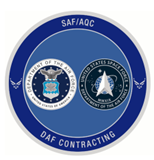 Discussions and
Final Proposal Revisions
I n t e g r i t y – S e r v i c e – E x c e l l e n c e
85
[Speaker Notes: Discussions

Lesson Plan:  Transition Chart.]
Conduct Discussions
Objective – Maximize Government’s ability to obtain best value
Release initial ratings (may be accomplished at initiation and conclusion of discussions)
PCO may provide offerors all of their own initial ratings and results of initial pricing analysis (best practice)
Recommend releasing interim ratings during discussions if offeror ratings change
May use actual rating charts briefed to SSA
86
[Speaker Notes: Pre-FPR Evaluation Activities – Conduct Discussions

Lesson Plan:  Per FAR 15.306(d)(2), the objective of discussions is to maximize the Government’s ability to obtain best value, based upon the requirement and evaluation factors set forth in the solicitation.

At a minimum, at the initiation and again at the conclusion of discussions, the SSEB through the PCO shall discuss with each offeror in the competitive range the following:
Any adverse past performance information to which the offeror has not yet had an opportunity to respond; 
Significant weaknesses (wise to address all weaknesses); 
Deficiencies that have been identified during the evaluation; and
Strengths with associated risks and strengths the Government intends to incorporate in the awarded contract.

The PCO should provide offerors all of their own ratings for all factors/subfactors and the results of initial cost/price evaluation.
If offeror ratings change during the discussions process, offerors may be informed of the change in their ratings.

References:  DoD Source Selection Procedures, Section 3, paragraph 3.5, and AFFARS MP5315.3, Section 3, paragraph 3.5]
Conduct Discussions (cont.)
Release ENs
Receive and evaluate EN responses from offeror(s)
Follow-up may be via written ENs, in person or teleconference
Resolve issues 
Evaluate all additional responses received
EN responses to weaknesses may result in deficiencies
Must be identified to offeror when discovered
Best Practice:  Meet (face-to-face or teleconference) with each offeror to ensure ENs are understood before response
87
[Speaker Notes: Pre-FPR Evaluation Activities – Conduct Discussions

Lesson Plan:  The PCO is encouraged to discuss other aspects of the offeror’s proposal that could, in the opinion of the PCO, be altered or explained to materially enhance the proposal’s potential for award, including weaknesses, excesses, and price.  Discussion of weaknesses with offerors is a best practice. The PCO should ensure that discussions do not describe how the offeror should revise its offer to cure weaknesses or deficiencies. To do so would defeat an objective of the evaluation process – that is, to assess an offeror’s understanding of the solicitation requirements and their approach of the best method to meet those requirements.

It’s considered a best practice to meet with offerors after release of ENs to ensure they fully understand all issues  

Discussions must be meaningful and equitable and must not favor one offeror over another. The level of specificity for questions posed to one offeror should be similar to the level of specificity of questions posed to other offerors within the competitive range; however, per FAR 15.306(d)(1), they are tailored to each offeror’s proposal and must be conducted by the PCO with each offeror in the competitive range.  Discussions are not required to:  

 Be all encompassing 
 Be overly specific in describing the Government’s concerns 
 Discuss every area where the proposal could be improved

- Discussions must be sufficiently robust to ensure a complete understanding of the proposal, and may include real time face-to-face or telephonic dialogue as necessary.
- Discussions may be conducted orally or in writing or both, based on the issues to be addressed.  Oral discussions must also be documented in writing for the official record.

References:  DoD Source Selection Procedures, Section 3, paragraph 3.5, and AFFARS MP5315.3, Section 3, paragraph 3.5]
Conduct Discussions(cont.)
Release ENs (cont.)
Release any revised interim ratings
Updated ratings may be disclosed to offerors prior to request for Final Proposal Revisions (FPR)
Issued to all offerors in competitive range
May release draft to ensure understanding of all issues
Best Practice:  Discuss proposal weaknesses with offerors
88
[Speaker Notes: Conduct Discussions, cont’d

Lesson Plan:  Use the process of ENs, follow-on ENs, and discussions to make sure both parties have a clear understanding of what the offeror is proposing and if the Government has issues with the proposal. 

- Before concluding discussions, teams should consider the release of a “pre-FPR”, a communication prior to rather than in conjunction with the Request for FPR.  This is a good practice, not precluded by or in conflict with DoD or AF Policy, and is actually supported by FAR 15.307(b): "The contracting officer may request or allow proposal revisions to clarify and document understandings reached during negotiations.”  Providing an offeror with their briefing slides and pre-final rating status, specific delineation of any outstanding issues, as well as the model contract capturing those understandings supports meeting of the minds/meaningful discussions.  This provides offerors the opportunity to resolve any potential issues prior to release of the FPR, and would logically reduce the likelihood of a substantial post-FPR discussion.
- Teams may use the actual briefing charts used to brief the SSA as a method to provide each offeror the results of their individual ratings at the initiation of discussions and prior to final proposal revision request.  This is no longer mandatory but remains a good practice.]
Conduct Discussions(cont.)
Government personnel shall not:
Favor one offeror over another
Reveal an offeror’s technical solution or intellectual property
Reveal an offeror’s price
Identify names of individuals providing past performance information
Knowingly furnish source selection information
May inform offeror that price is too high or too low and provide analysis supporting that conclusion
89
[Speaker Notes: Conduct Discussions, cont’d

Lesson Plan:  Explain that teams must be careful during discussions not to inadvertently disclose proposal information from another offeror.  

Discuss that there are FAR limitations on discussions specified in 15.306(e).  Government personnel shall not do the following:
  Engage in conduct during discussions that favors one offeror over another.
  Reveal an offeror’s technical solution or intellectual property to another offeror. Often referred to as ”technical transfusion.”
  Reveal an offeror’s price without that offeror’s permission.  
  Reveal the names of individuals providing past performance information. 
  Furnish any other source selection information.

PCOs may inform an offeror that its price is considered too high or too low and provide analysis supporting that conclusion (FAR 15.306(e)(3)).]
Conduct Discussions (cont.)
Prior to concluding discussions
Revise all evaluations, model contract, and update records
Obtain legal review, pre-FPR contract clearance, and SSA approval
90
[Speaker Notes: Conduct Discussions, cont’d

Lesson Plan:
It is a good practice, prior to concluding discussions, to release to offerors their current evaluation results. Providing an offeror with their briefing slides and pre-FPR status, specific delineation of any outstanding issues, and the model contract capturing those understandings supports meeting of the minds/meaningful discussions.  This provides offerors the opportunity to resolve any potential issues prior to release of the FPR, and would logically reduce the likelihood of a substantial post-FPR discussion.  Teams may use the actual briefing charts used to brief the SSA as a method to provide each offeror the results of their individual ratings at the initiation of discussions and prior to final proposal revision request.  The final disclosure of ratings to the offeror prior to requesting final proposal revisions shall reflect the results of discussions with the offeror.]
Concluding Discussions
Discussions concluded when:
Offerors have a reasonable opportunity to address ENs
SSEB and PCO understand each offerors proposal and require no additional information
SSEB provides Pre-FPR Request briefing to SSAC or SSA on results of discussions
PCO obtains SSA written concurrence notifying offerors that discussions are closed and request FPRs
Once PCO closes discussions and asks for FPRs, offerors generally cannot be contacted until award decision 
PCO must obtain contract clearance before SSA approves release of the FPR request
91
[Speaker Notes: Concluding Discussions

Lesson Plan:  Review each point and emphasize that evaluators need to be certain they do not need anything else from the offerors and are ready to close discussions.  Each and every EN should reflect closure.  

Emphasize that obtaining contract clearance approval is mandatory before the SSA approves release of the Request for FPR.  

References:  DoD Source Selection Procedures, Section 3, paragraph 3.6.1]
92
[Speaker Notes: Source Selection Process Roadmap

Lesson Plan:   Transition chart.  Once discussions are complete, each offeror remaining in competitive range may submit a FPR.]
Request for Final Proposal Revision (FPR)
Issued at conclusion of discussions
Gives offeror opportunity to submit FPR
Establishes common cut-off date
Proposal revisions form baseline for final evaluation
Technical baseline
Terms and conditions
Business arrangement
FPR changes should be traceable to original proposal
Must caution offerors that changes submitted with FPR response may result in positive or negative changes to their overall rating.
93
[Speaker Notes: Request for Final Proposal Revision (FPR)

Lesson Plan:   At the conclusion of discussions, each offeror in the competitive range is given the opportunity to submit a Final Proposal Revision.  All offerors shall have the same due date for submission of the FPR.  Every EN should reflect closure.  Identify ENs with issues that are not resolved to the offeror in the FPR request.

IAW the DoD Source Selection Procedures (Section 3, paragraph 3.6.1), when the PCO is not the SSA, the PCO shall obtain written concurrence from the SSA to request the FPRs.]
Final Evaluation Activities - Proposal Evaluation
SSEB evaluates FPR
Reassesses ratings including strengths, deficiencies, and weaknesses relative to any proposal revisions
Presents results of evaluation to SSAC (when used) and SSA
Documents SSEB Final Report
SSAC conducts comparative analysis and prepares Comparative Analysis Report and Award Recommendation (CAR) with award recommendation 
If SSAC is not used, SSEB conducts comparative analysis only if requested by SSA or required by SSP
SSEB begins preparing Final Decision Briefing 
PCO obtains legal review and contract clearance from Clearance Approval Authority
Official Record:  SSEB Final Report and CAR
94
[Speaker Notes: Final Evaluation Activities – Proposal Evaluation

Lesson Plan:  Discuss the point that FPRs
Allow offerors to submit final revisions to their proposals – “formalize” additional information they provided during discussions
 New changes should be minimal; should have been addressed during discussions
Allow offerors to respond to any amendments to RFP

There should be no surprises in the FPR if discussions were conducted properly.

In the event that there is significant disagreement among the SSAC members regarding the award recommendation to be presented to the SSA, the minority opinion(s) shall be documented and presented to the SSA as part of the comparative analysis.  

Explain that, during final proposal evaluation, the SST should jointly evaluate the final proposals using the Rating Team Worksheets or other similar document. Only one worksheet is completed for each factor per offeror (unless the SST is evaluating subfactors, in which case the SST should use one sheet for each subfactor per offeror).  

SSEB Report and CAR are hyperlinked on this chart.

References:  DoD Source Selection Procedures, Section 3, paragraphs 3.7 and 3.8, and AFFARS MP5315.3, Section 3, paragraphs 3.7 and 3.8]
SSAC and SSA Activities
Comparative Analysis Report and Award Recommendation (CAR)
Decision Briefing
Selecting Source
95
[Speaker Notes: SSAC and SSA Activities

Lesson Plan:  Transition Chart.]
Considerations for SSAC’s Comparative Analysis Report
Based on the narrative support for the assigned ratings -- shall not rely on adjectival ratings alone
When comparing proposals carefully consider:
Factor and subfactor rating/risk
Narratives associated with strengths, deficiencies, and weaknesses from SSEB Final Report and decision briefing
Significance of each strength and weakness (not number)
Order of importance of evaluation factors and subfactors
Emphasis areas, thresholds and objectives
Merit of paying a premium for perceived benefits
Tradeoffs need not be quantified (FAR 15.308)

Document in the Comparative Analysis Report and Award Recommendation (CAR)
96
[Speaker Notes: Considerations for SSAC’s Comparative Analysis Report – (delete these slides if the team is using an LPTA approach)
	
Lesson Plan:  SSAC members must review the SSEB results in the SSEB Final Report and ensure it follows the evaluation criteria and that the ratings are appropriately and consistently applied.  

SSAC Lessons Learned from AFMC AFLCMC/PK (Eglin):
1. Decide up front what the SSAC activities will be and how the SSAC will be involved in the source selection to establish common expectations.  At IEB and Pre-FPR, our SSAC went through the briefing, then went off on our own asking questions. By the last meeting, our SSAC members went through the briefing and immediately started jointly reviewing contractor changes vs. separately working the issues and asking questions. 
2. Recommend not drafting the CAR at IEB, but waiting until Pre-FPR and not putting in anything that may change (e.g., don't populate with dollars or other facts that are likely to change).
3. Focus the CAR on the comparative analysis at the subfactor summary level and the SSAC recommendation.  No need to repeat information about system description, evaluation criteria, subfactor strengths/weaknesses by offeror.
4. Have someone on the SSAC draft the initial CAR.  SSAC members should review the SSEB Final Report and CAR for technical issues only.  Once the members agree the documents are technically correct, ensure there are no minority opinions unless they are documented, then have a subset of the SSAC (Legal Counsel, contracting, chief engineer) involved in the editing.  Recommend not writing the CAR by committee.
5. Schedule adequate time for the SSAC to go through the reviews and perform the work required at each period. Of course, your offerors’ responses drive schedule changes. When this occurs, do not rush your review, but adjust your schedule accordingly.

Reminder:  No CAR required for LPTA Source Selection technique/approach.  See DoD Source Selection Procedures, Section 3, paragraph 3.8.1 and Appendix C, Preface.]
Comparing Benefits of Proposals
Discussion at SSAC meeting should help make the CAR sound and as specific as necessary
Ensure assessments are consistent with evaluation factors and requirements
Discussions should address why one proposal is valued over others
97
[Speaker Notes: Comparing Benefits of Proposals

Lesson Plan:  Focusing on the example in chart, inform SSAC members that discussions at the SSAC meeting should help make the CAR sound and as specific as necessary.  SSAC needs to be sure assessments are consistent with evaluation factors and requirements and discussions should address why one proposal is valued over others.  SSAC must address specifically where and why one proposal provides more benefit than others.]
Decision Briefing
Must include sufficiently detailed narrative descriptions of the strengths, deficiencies, weaknesses, and past performance of each offeror in the competitive range
Relevant charts from competitive range briefing 
Final ratings for all evaluation factors/subfactors
Cost/price
Resolution of unresolved disagreements (if any) between evaluators to ensure SSA is aware of those disagreements and how they were addressed before making SS decision  
Contracting considerations and any exception to terms and conditions
SSAC award recommendation (SSEB if requested by SSA or required by SSP)
Summary Chart
Final Decision Briefing template
98
[Speaker Notes: Decision Briefing

Lesson Plan:  Emphasize importance of the final decision briefing.  The team should expect several dry runs.  A decision briefing shall be conducted whenever the SSA is other than the PCO.  If a briefing is presented it shall be included in the source selection file.  A template for the final decision briefing is hyperlinked on this chart.

Reference:  AFFARS MP5315.3, Section 3, paragraphs 3.9.3 and 3.10]
Source Selection Decision
Based on a comparative assessment of proposals against all evaluation criteria in solicitation
Reflects SSA’s independent, integrated, comparative analysis and decision
Includes rationale for business judgements and trade-offs made or relied on
Shall not reflect comparative analysis for LPTAs or SS where price/cost not considered (FAR 15.304(c)(1)(ii)(A))
99
[Speaker Notes: Select Source

Lesson Plan:  Inform the team that once the SSAC’s CAR is finalized, it is time for the SSA to review that report and the SSEB’s Final Report and draft the SSDD. The SSDD should summarize the findings contained in the SSAC report and explain the extent to which the SSA agrees or disagrees with the contents of that report. Furthermore, explain that documentation is key to supporting rationale for any business judgments and tradeoffs made or relied on by the SSA. 

No comparative analysis is conducted for LPTA awards or Source Selections where price is not evaluated per FAR 15.304(c)(1)(ii)(A) -                      (A) The contracting officer may choose not to include price or cost as an evaluation factor for award when a solicitation—
                          (1) Has an estimated value above the simplified acquisition threshold;
                          (2) Will result in multiple-award contracts (see subpart 16.5) that are for the same or similar services; and
                          (3) States that the Government intends to make an award to each and all qualifying offerors (see 2.101).
                    

Reference:  FAR 15.308 and DoD Source Selection Procedures, Section 3, Paras 3.9.3 and 3.10]
Source Selection Decision (cont)
Documented in Source Selection Decision Document (SSDD) 
Include SSA’s rationale for any business judgments and tradeoffs made or relied on 
Include benefits associated with additional costs (consider relative importance of all non-cost factors)
Tracks to requirements, evaluation factors, decision briefing and CAR
Compares proposals by factors/subfactors
Fully releasable to GAO and others – redact proprietary information if not authorized
Disclose for Small business awards valued between $10 million and $100 million and any contract valued over $100 million, regardless of the awardee’s status
Limit source selection sensitive information to information pertinent to the decision
100
101
[Speaker Notes: Source Selection Process Roadmap

Lesson Plan: The following charts will focus on Award activities, the debriefing, its purpose, the participants, and what to debrief. Emphasize the point that debriefings are a crucial step to ensure a successful source selection.]
SSA and SSEB Activities
Award and
Debriefings
OFPP:  Improving Communications with Debriefings

Bid Protests at GAO:  A Descriptive Guide
102
[Speaker Notes: Award and Debriefings
	
Lesson Plan:  Transition Chart.

Note hyperlinked training materials, particularly OFPP:  Improving Communications with Debriefings]
Award and Notifications
Synopsis of contract award
Contract award announcement
Prepare 1279 Report (>$7.5M)
Notification to Unsuccessful Offeror(s) 
Preaward notice of exclusion from competitive range
Preaward notice for small business programs
Postaward notice
Upon notice of award, unsuccessful offerors have 3 calendar days to request a debriefing and 10 calendar days to file a GAO protest (or 10 days after debriefing concludes)
Award to Successful Offeror
Successful offeror may also request a debriefing
103
[Speaker Notes: Award Activities

Lesson Plan:  Current source selection might be a high dollar value (over $7.5M) requiring additional award notification.  If applicable, insert contract award requirements for your specific acquisition.

References:  DFARS Part 205.303(a)(i), FAR Part 15.503 and 15.504, 

In addition to noting the timeframes to file a protest it is also important to know the timeliness rules to obtain the stay of performance under the Competition in Contracting Act (CICA).  Contract performance must be stayed during the pendency of a postaward protest at the GAO if an unsuccessful offeror files a protest within the following timelines, whichever is latest:
	- Ten days after the date of contract award;
	- Five days after a debriefing date offered to the protester under a timely debriefing request where no additional questions are submitted after the debriefing; or **
	- Five days after the Government delivers its written response to additional questions submitted by the unsuccessful offeror after the offered debriefing.**

**The second and third bullets above relate to situations when a requested and required postaward
debriefing is held for an unsuccessful offeror on the date offered.]
Debriefing
Government must debrief offerors if:
Offerors make written request
Request received within 3 calendar days after offeror received notice of exclusion from competitive range or notice of contract award 
Government may consider untimely requests
Debriefing should be conducted within 5 days or as mutually agreed
Source Selection Seminar - Debriefings
Debriefing Offerors
104
[Speaker Notes: The Debriefing

Lesson Plan:  The Government may consider untimely requests for debriefing because doing so could preclude a protest. However, you could inadvertently extend the protest period.
 
FAR 15.505(a), Pre-award Debriefing of Offerors: 
(1) Offeror may request a preaward debriefing by submitting a written request for debriefing to the CO within 3 days after receipt of the notice of exclusion from the competition.  
(2) At the offeror’s request, this debriefing may be delayed until after award.  If the debriefing is delayed until after award, it shall include all information normally provided in a postaward debriefing (see 15.506(d)).  Debriefings delayed pursuant to this paragraph could affect the timeliness of any protest filed subsequent to the debriefing.
(3) If the offeror does not submit a timely request, the offeror need not be given either a preaward or a postaward debriefing.  
(4) Offerors are entitled to no more than one debriefing for each proposal – either preaward or postaward.

FAR 15.506(a), Post-award Debriefing of Offerors: An offeror who makes written request within 3 days after the date on which that offeror received notification of contract award shall be debriefed and furnished the basis for the selection decision and contract award.
To the maximum extent practicable, the debriefing should occur within 5 days after receipt of the written request.  Offerors that requested a postaward debriefing in lieu of a preaward debriefing, or whose debriefing was delayed for compelling reasons beyond contract award, also should be debriefed within this time period. 
Untimely debriefing requests may be accommodated.

DFARS 215.506 sets forth requirements for DoD’s mandatory compliance with Enhanced Post-award debriefings. 


The training material linked here provide additional information regarding specific do’s, don’ts and tips for both pre- and post-award debriefings.  Also, refer to DoD Source Selection Procedures, Appendix A.]
Enhanced Post-award Debriefing
DFARS 215.506 sets forth mandatory Enhanced Postaward Debriefing Procedures
Awards >$10M require either a written or oral debriefing
Debriefings for awards between $10M and $100M require release of redacted SSDD to Small Businesses and Non-traditional defense contractors if requested
Debriefings for awards >$100M MUST include copy of redacted SSDD 
Must provide offerors opportunity to submit written questions within 2 business days after receiving debriefing
Must respond to questions within 5 business days after receipt
Debriefing is not complete until all written questions answered!
105
[Speaker Notes: The 2018 National Defense Authorization Act (NDAA) levied additional requirements on DoD, mandating incorporation of “enhanced” post-award debriefing procedures which were incorporated into DFARS 215.506 on 18 Mar 2022.  DFARS requires that awards >$10M receive either a written or oral debriefing.  Also, as noted in the slide there are mandatory requirements for release of a redacted source selection decision document (SSDD).  NOTE:  Prior to release of the redacted SSDD, AF legal counsel should review.

One final note.  The court of appeals for the Federal Circuit has ruled that if no additional written questions are received, the debriefing is considered closed on the date it was held.]
Purpose of Debriefing
Explain rationale for Government’s decision
Elimination from competitive range
Offeror was successful or unsuccessful 
Instill confidence that offeror was treated fairly
Assure offeror that proposals were evaluated IAW RFP, laws, and regulations
Identify proposal shortcomings so offeror can better prepare in future
Both content and administrative issues
Reduce misunderstandings and protests
Provide opportunity for feedback
106
[Speaker Notes: Purpose of Debriefing

Lesson Plan:  Emphasize the point that debriefings are a crucial step to ensuring a successful source selection.  Clear, complete, convincing presentation of information presented by the debriefing team is vital.  Unsuccessful offerors will probably be uncomfortable and unhappy – we want to change that by the end of the debriefing.

Explain that each debriefing is different and must be tailored to/focused on the offeror being debriefed.  Successful offerors are also entitled to receive a debriefing, if they request it.]
Participation in Debriefings
PCO leads, supported by appropriate Evaluation Team members
PM and/or Requirements Owner and Legal Counsel should participate
Every member must be thoroughly prepared
Review proposal, evaluation worksheet(s), ENs, EN responses, and any proposal revisions
Review SSAC briefing slides you may need to address
Debriefing material should be outlined, coordinated by Legal Counsel, and strictly followed during debriefing
Be clear on who is going to say what when:  PCO, SSEB Chair, or Team Lead
Ask offerors to submit written questions in advance prior to any debriefing*
*Does not satisfy Enhanced Debriefing obligation for submittal of written questions
107
[Speaker Notes: Participation in Debriefings

Lesson Plan:  Discuss that thorough preparation prior to the debriefing and providing as much information as we reasonably can during the debriefing will demonstrate to the offeror that their proposal was given fair and thorough consideration IAW the stated evaluation factors.  This will help offerors come away feeling that the team did a good job evaluating their proposals and minimize likelihood of a protest and the potential for additional questions after the debriefing.

Last bullet:  Asking an offeror to submit written questions in advance of a debriefing does not satisfy the obligation to also allow unsuccessful offerors the opportunity to ask questions after the debriefing so long as those questions are submitted within 2 business days after receiving the debriefing.]
Participation in Debriefings (cont.)
Face-to-face debriefings are most effective; however, PCO may choose other methods (e.g., teleconference or virtual video meeting)
108
[Speaker Notes: Participation in Debriefings

Lesson Plan:  There are various ways the debriefing can be provided to the offeror, and this is a decision for the PCO to make.  However, face-to-face debriefings are typically the most preferred method by both government and industry and also the most effective – especially in high dollar/high complexity source selections.]
Debriefing Outline
Introduction
Purpose of debriefing
Ground rules and agenda
Source selection process
Evaluation factors/subfactors
Evaluation results for offeror’s proposal
Rationale for eliminating offeror (pre-award)
Responses to relevant questions
Do not discuss proprietary information of competing offerors
Conclusion. Inform unsuccessful offerors of opportunity to submit additional questions within two business days (post-award only)
Official record:  Debriefing documents
109
109
[Speaker Notes: What to Debrief

Lesson Plan:  Discuss the following general outline topics for a typical debriefing.

References: See FAR 15.505 (pre-award) and FAR 15.506 (post-award) and DoD Source Selection Procedures, Appendix A

Re-emphasize the additional post-award debriefing requirement that requires the AF to notify all unsuccessful offerors, in the debriefing information, that the offeror has the opportunity to submit additional questions within 2 business days after receipt of the debriefing and that the Government must respond in writing within 5 business days after receipt.

If follow up questions are received within two business days after completion of the debriefing, be sure to follow the same ground rules when developing the response(s) to include obtaining coordination with Legal Counsel prior to delivery to the offeror and clearly map responses back to the contract file.

Once the Government written response(s) are delivered the debriefing is concluded.]
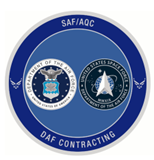 Ethics, Procurement 
Integrity and Conflicts of Interest
Use this time to have Legal Counsel conduct briefing and to get Source Selection team to sign Non-Disclosure Agreements or Conflict of Interest Statements, etc.
SS Ethics Training
I n t e g r i t y – S e r v i c e – E x c e l l e n c e
110
[Speaker Notes: Ethics and Procurement Integrity

Lesson Plan:  It would be wise for the SST’s Legal Counsel to present the Ethics, Procurement Integrity and Conflicts of Interest section at the end of the Phase II training session.  The team will gain a better appreciation of its critical significance and possible consequences if not adhered to.  Offer a separate session for those members who have not had any training.  If you elect to conduct the presentation yourself, do a thorough review of the briefing (regulations/laws) that you can obtain in the SS Trainer’s Resource/Reference Material under the title “Ethics and Procurement Integrity Training”.
 
 Tailor the briefing as needed and present the salient points to emphasize the ethics principles.  If your Legal Counsel/SME will present this section, they should also tailor the presentation as appropriate or they may use their own briefing.  

References:  SS Trainer’s Reference/Resource Materials (Ethics).]
Summary You Can Have A Major Impact
Direct impact on selecting best value
Warfighters live with the result
Bolster our position in event of protest
High stakes “game”
Severe consequences if we don’t do it right
Not luck but
Well-disciplined process throughout
Hard work
Expertise, dedication, concentration
111
[Speaker Notes: Summary – You Can Have a Major Impact
	
Lesson Plan:  Summary chart reemphasizes the importance of every source selection and its impact on our warfighters.  Every member of an SST must take their role and responsibility seriously because the consequence of failure is not acceptable at any level.]
Feedback and Certificate
Designated SS Trainer provides training certificates to attendees 
Attendee names will be provided to Source Selection Training Manager
Continuous Learning (CL) points
6  CL points for each full day of instruction
3 CL points for any half day of instruction
1 CL point for 2 hours or less of instruction
112
[Speaker Notes: Feedback and Certificate

Lesson Plan:  Training certificates are provided to attendees by the source selection trainer who conducts the training.  A list of attendees is to be provided to the organization’s source selection training manager for tracking purposes.

 Attendees are eligible to receive 6 CL points for each full day of instruction, 3 CL points for any half day of instruction and 1 CL point for 2 hours or less of instruction. CL point eligibility are determined by the training manager/POC.  Trainers need to indicate the number of CL points that the team members can obtain. 

Thank everyone for attending.]
Updated  References/Links
DoD Source Selection Procedures (Effective 20 Aug 2022)
DAFFARS MP5315.3  (2023 Edition)
Types of Contracts - FAR 16.103 & 104, DFARS 216.1
Contracting by Negotiation - FAR 15, DFARS 215
Acquisition of Commercial Items - FAR 12.303
Describing Agency Needs (Rqmts) - FAR 11.101, DFARS 211.1
Market Research - FAR 10, DFARS 210
Acquisition Planning - FAR 7.1, DFARS 207.1
Conflicts of Interest - FAR 3.104, DFARS 203.104
113
[Speaker Notes: References

Lesson Plan:  References are available to assist you, the trainer, in presenting both the Phase I (Acquisition Planning) and Phase II (Source Selection Execution) training modules.  You should use these references to your advantage to illustrate or emphasize a particular point of view.  

Reminder:  Must be in slide show mode for links to work.]
LINKED CHARTS
114
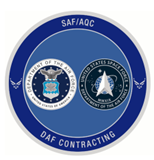 Technical Rating Method
I n t e g r i t y – S e r v i c e – E x c e l l e n c e
115
[Speaker Notes: Proposals must meet all requirements in order to be awardable.  This is inherent in the descriptions for Blue, Purple, and Green. 

Emphasize that strengths and deficiencies are only ever related to the evaluation of the technical approach.

Note:  DoD SS procedures dated    August 2022 changed the descriptions as follows:
Blue/Outstanding:  Proposal “indicates” to “demonstrates”.  Also changed from “contains multiple strengths” to “..and/or at least one exceptional strength” 
Purple/Good:  From “Proposal indicates..” to “Proposal demonstrates…” and added “or significant strength” .  
Green/Acceptable:  :  From “Proposal indicates..” to “Proposal demonstrates…”]
Technical Risk Rating Method
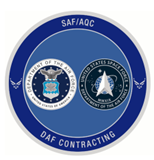 I n t e g r i t y – S e r v i c e – E x c e l l e n c e
116
[Speaker Notes: Emphasize that weaknesses are only ever related to the evaluation of risk.

Note DoD SS Procedures dated ___ August 2022 revised the descriptions for “low”, “high” and “unacceptable”. 
LOW – changed wording from “little potential” to “low potential”
HIGH – changed wording to add “have high potential” before “to cause significant disruption…”
UNACCEPTABLE – new wording.]
Combined Technical/Risk Rating Method
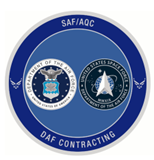 117
[Speaker Notes: Proposals must meet all requirements in order to be awardable.  This is inherent in the descriptions for Blue, Purple, and Green.

Note:  DoD SS Procedures dated __ August 2022 revised/updated “Description” as follows:
Blue/Outstanding:  Changed “indicates” to “demonstrates” before “exceptional approach” and added “and/or at least one significant strength” after “…multiple strengths…”
Purple/Good:  Unlike Methodology 1, did not change wording from “indicates” to “demonstrates”, but did add “…at least one significant strength…”
Green/Acceptable:  Unchanged
Yellow/Marginal:  Unchanged
Red/Unacceptable:  Restructured sentence, but only change was to add the wording “unacceptably high” in lieu of “unacceptable”.]
Technical Acceptable/Unacceptable Rating Method
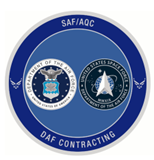 I n t e g r i t y – S e r v i c e – E x c e l l e n c e
118
[Speaker Notes: Reference:  DoD Source Selection Procedures Guide, Appendix C.]
Past Performance Evaluation
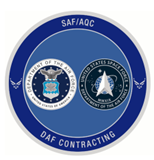 Note:  In the case of an offeror without a record of relevant past performance or for whom information on past performance is not available or so sparse that no meaningful past performance rating can be reasonably assigned , the offeror may not be evaluated favorably or unfavorably on past performance (see FAR 15.305(a)(2)(iv)).  Therefore, the offeror shall be determined to have unknown (or “neutral”) past performance.  In the context of acceptability/unacceptability, a neutral ratings hall be considered “acceptable”.
I n t e g r i t y – S e r v i c e – E x c e l l e n c e
119
[Speaker Notes: Reference:  DoD Source Selection Procedures Guide, Appendix C.]
Past Performance Evaluation
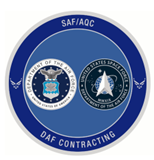 May use, as a minimum, “Acceptable” or “Unacceptable” ratings (Table C-2) for source selections requiring less discrimination in past performance evaluation.
120
Past Performance Evaluation
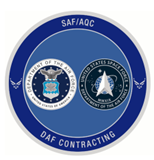 121
DefinitionsSmall Business Rating
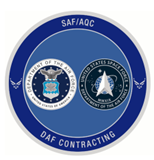 122
[Speaker Notes: - These are the definitions from Table 6 of the DoD Source Selection Procedures dated 31 Mar 2016.
- Use definitions from RFP and/or Source Selection Plan]
EZ Source Tool
Mandatory use criteria for competitive acquisitions (except classified acquisitions)
Value $100M or more (unless waived by CAA)
Hi-visibility programs
Consolidation of individual contracts
Re-competition as a result of sustained protest (corrective action)
Political sensitivity
PEO or CC deems high-risk program regardless of dollar value or ACAT level
123
[Speaker Notes: EZ Source Tool

Lesson Plan:  Discuss with trainees that there is a general lack of awareness of SS tool capabilities and limitations (team members assume electronic tool contains entire record).  Remind trainees that, in addition to the tool, there are hosts of share drives, individual drives, pricing and past performance drives, and program office drives, all of which are components of the official record (especially when assembling COFC Administrative Record).  Other points to consider:

SSTs need to be adequately trained on the SS tool – its capabilities and limitations. Emphasize that these tools do not “think” for the evaluator or the team(i.e., it produces what the team puts in – garbage in, garbage out). 
If the tool has remote accessibility capability, ensure appropriate levels of security are maintained.

Contracting officers must input information relative to their acquisition NLT 60 days prior to projected RFP release date.  This will ensure proper support is available to the team.

Note:  All EZ Source templates are fully editable Word documents and are available for all source selection teams to use.  They are available at the Templates section of the Knowledge Center at Air Force Contracting Central.]
Source Selection Tools POCs
EZ Source Tool (AFMC)
Cathy Kinder, cathryn.kinder.1@us.af.mil, O: 937-305-0622, DSN 986-0622, C: 937- 469-5388
Perry Wyatt, perry.wyatt.1@us.af.mil, 937-305-0622, DSN 986-0622
EZ Source Templates
Decision Point
See GSA Advantage for more information.
Fed Select
See www.caci.com.
Josette Kelley, jkelley@caci.com , (571) 290-4035
124
[Speaker Notes: Source Selection Tools

Lesson Plan:  Discuss points of contact for all SS tools currently in use.]
Conduct Discussions
May include bargaining (persuasion, alteration of assumptions and positions, give-and-take) that applies to:
Price
Schedule 
Technical requirements
Type of contract or other contract terms
Evaluation credit offered in solicitation for technical solutions exceeding mandatory minimums – PCO may
Negotiate for increased performance (strength)
Suggest removing strengths to make proposals more competitive
Consider and discuss if offeror’s strength causes associated weakness (risk)
125
[Speaker Notes: Conduct Discussions (continued)

Lesson Plan:  Discuss with SST members that FAR 15.306(d), “Exchanges with offerors after establishment of the competitive range,” states that negotiations are exchanges, in either a competitive or sole source environment, between the Government and offerors, undertaken with the intent of allowing the offeror to revise its proposal. When negotiations are conducted in a competitive acquisition, they take place after establishment of the competitive range and are called discussions.

Other than FAR 15.306(d)(3) listed minimum items that must be discussed (deficiencies, significant weaknesses, and adverse past performance information) discussed in the notes of the previous chart, discuss what other topics that the SSEB and PCO should consider discussing with individual offerors.  Examples include:

In situations where the solicitation states that evaluation credit may be given for technical solutions exceeding any mandatory minimum requirements (strength), the SSEB and PCO may wish to negotiate for increased performance beyond mandatory minimums if not proposed by the offeror.
In like manner, when an offeror has proposed to exceed a mandatory minimum (in ways that are not integral to the design), the Government may wish to suggest that an offeror’s proposal would be more competitive if the proposed excess (strength) was removed and the offered price reduced.
Additionally, whenever a strength is identified as part of the technical rating, the evaluation should assess whether the offeror’s proposed approach might create an associated weakness which significantly impacts cost/price, schedule, or performance.  When such a weakness or significant weakness is discovered, the SSEB and PCO should, during exchanges, discuss that aspect and permit the offeror to modify the proposal accordingly to reduce the risk impact or suggest that an offeror’s proposal would be more competitive if the proposed excess (strength) and discovered associated weakness was removed and the offered price reduced.]